Calculus
W 7 March 2012
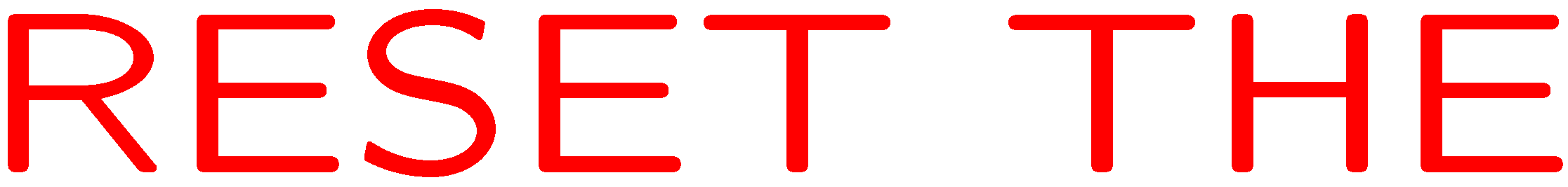 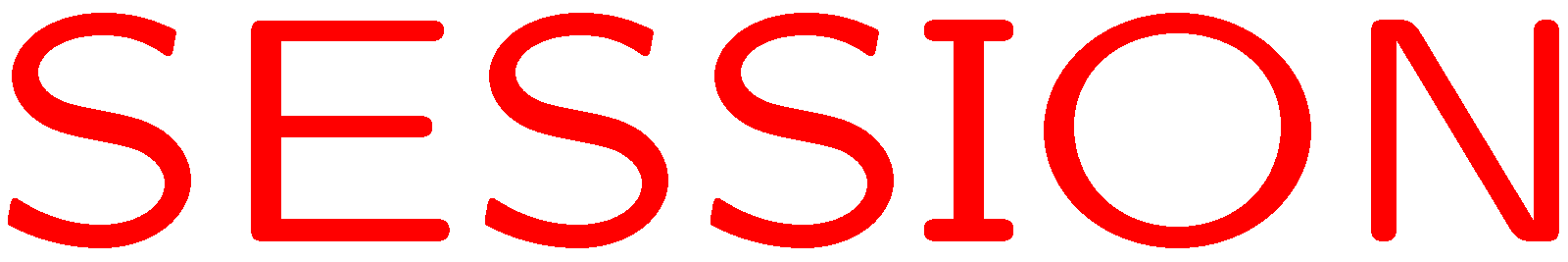 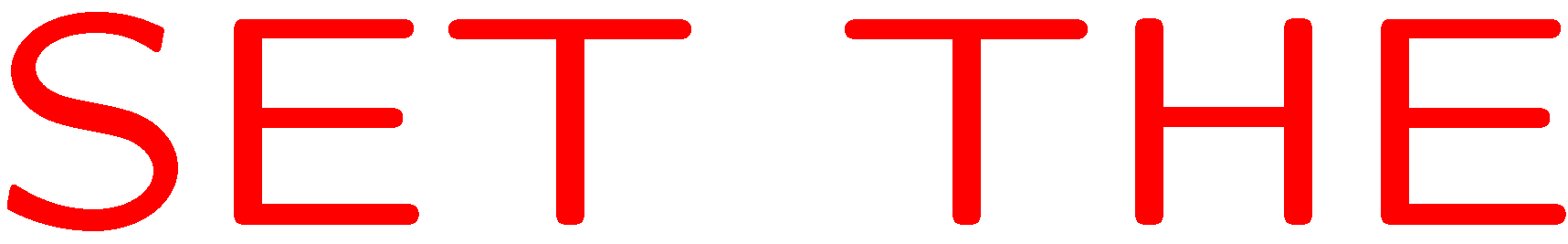 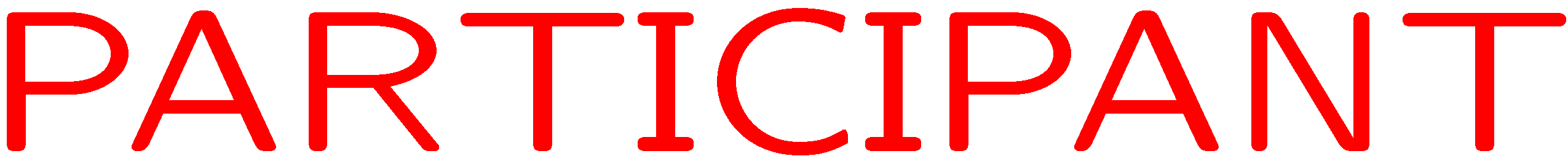 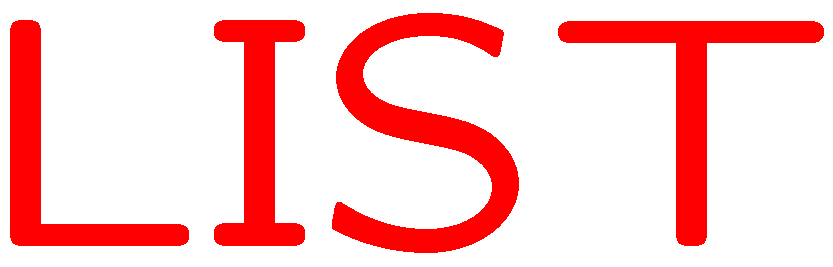 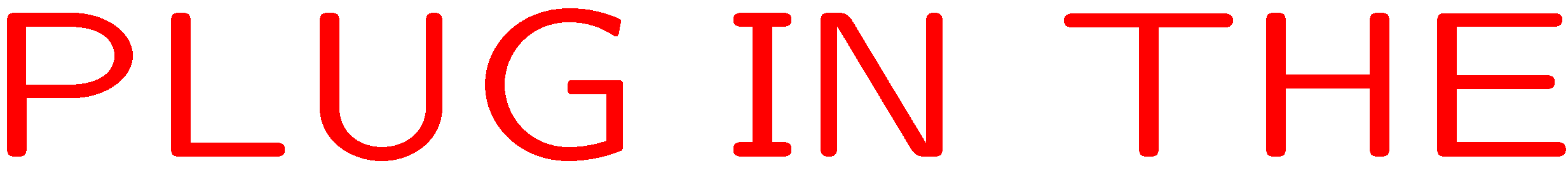 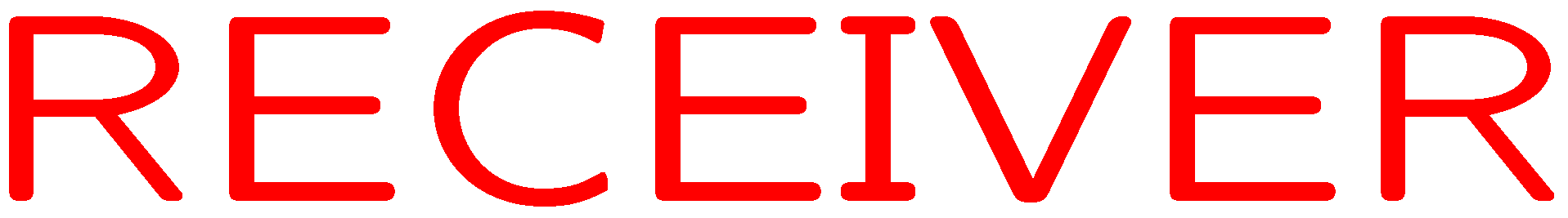 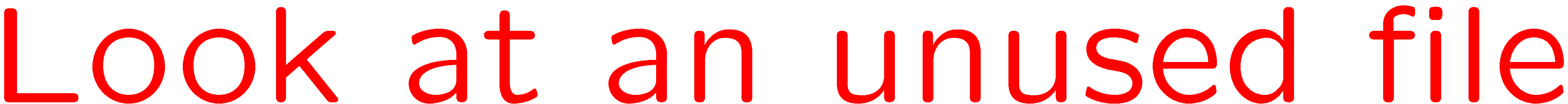 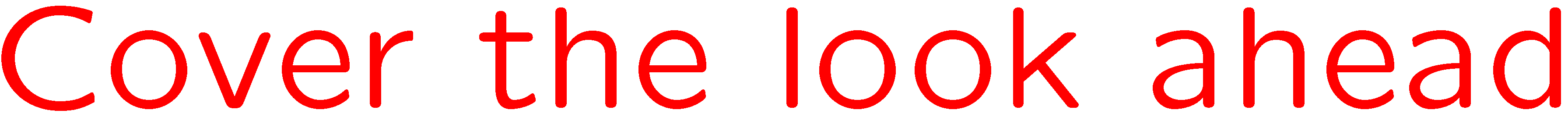 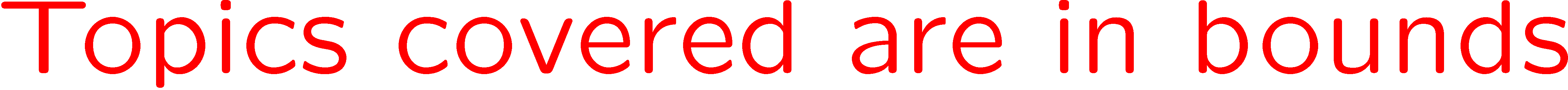 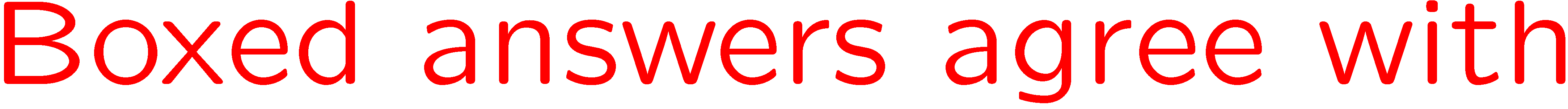 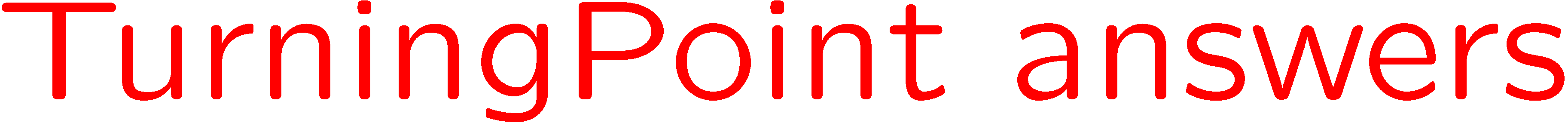 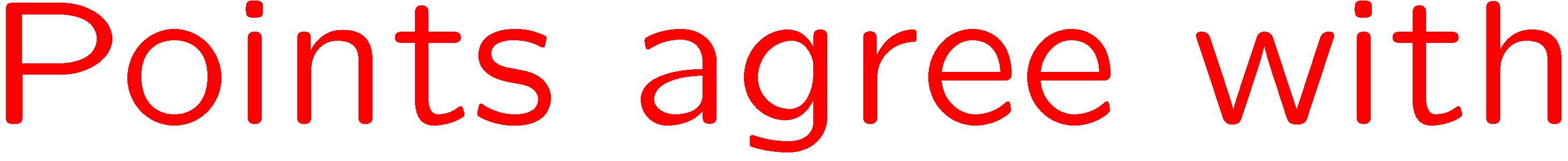 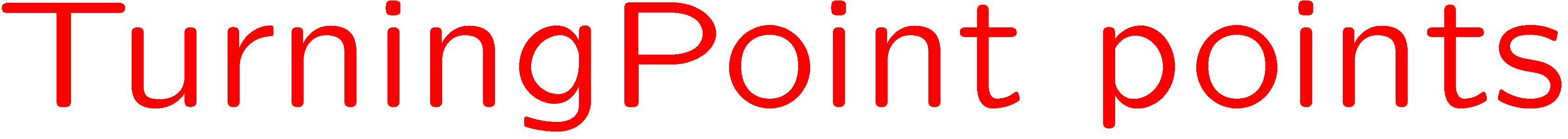 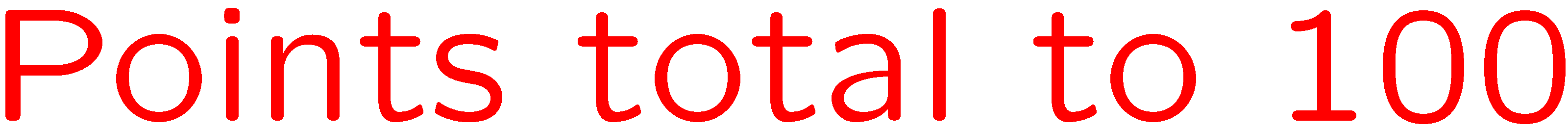 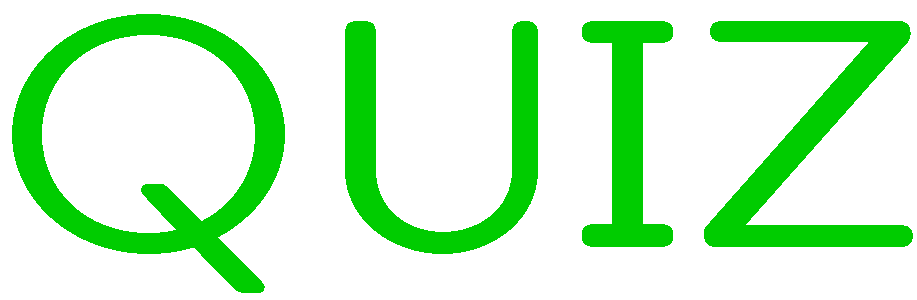 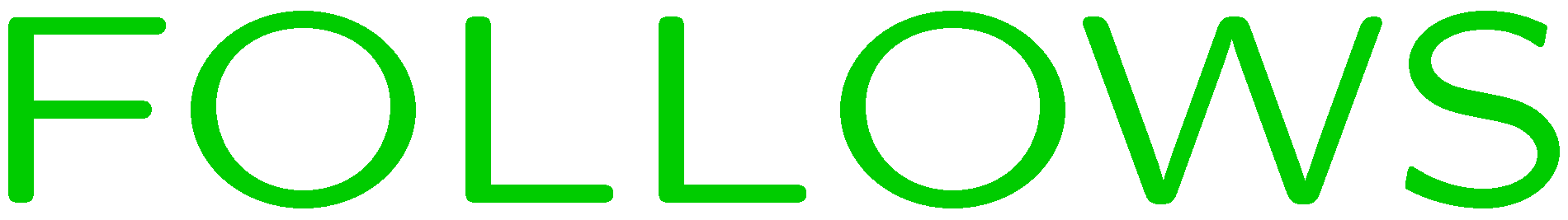 0 of 5
1+1=
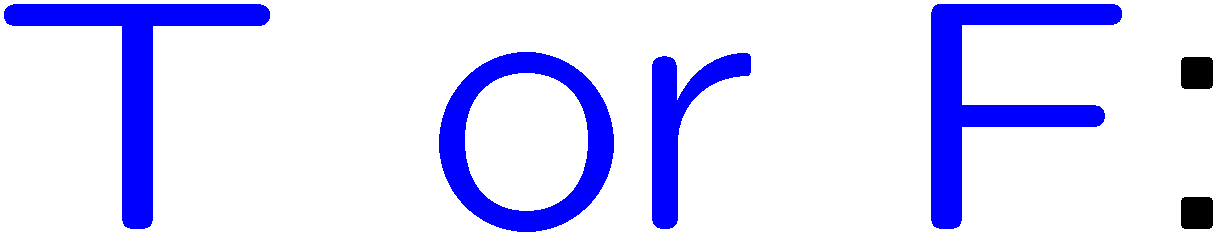 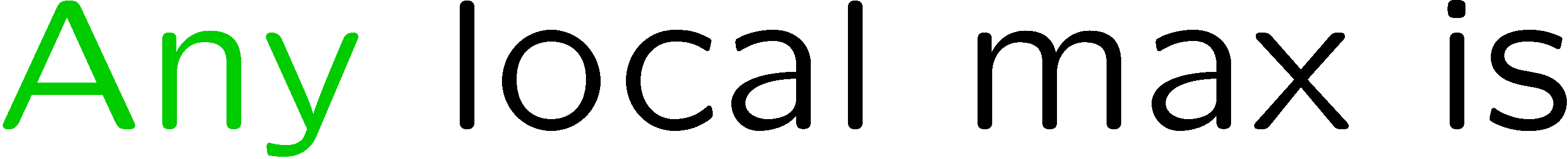 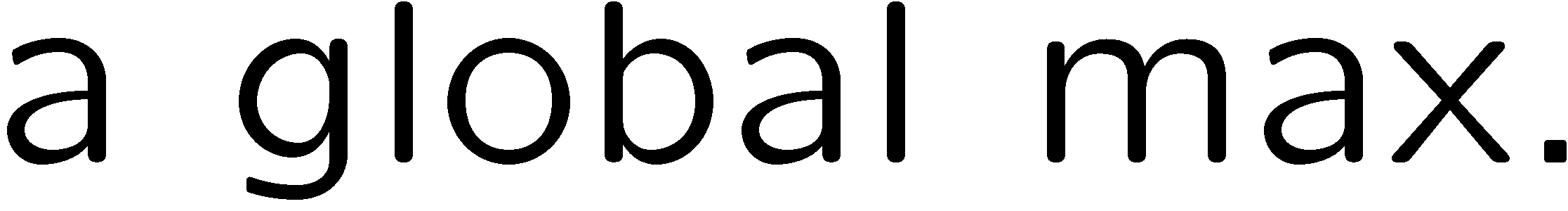 1
2
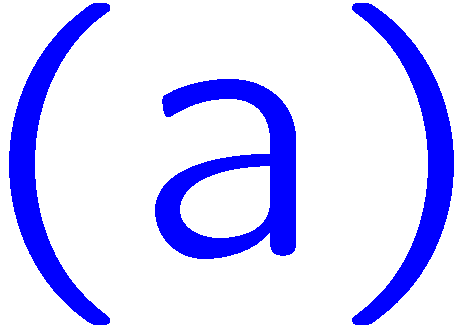 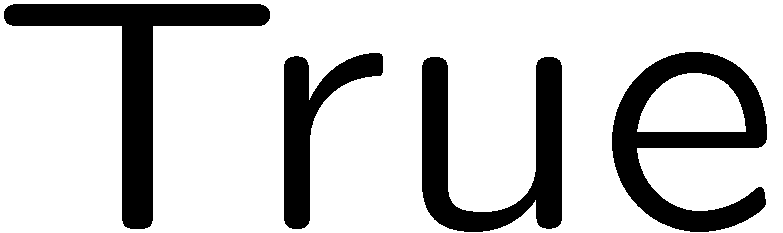 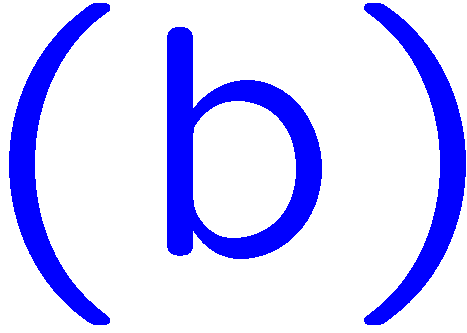 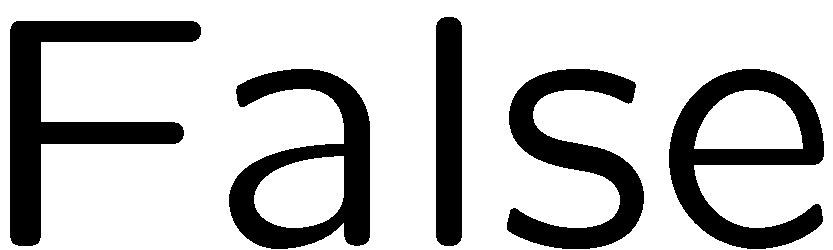 5
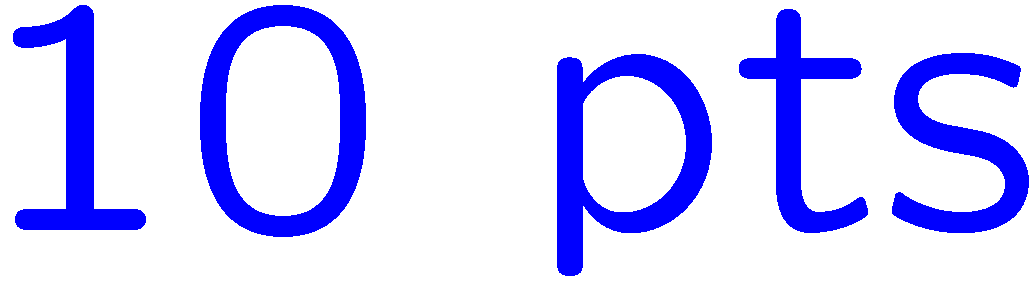 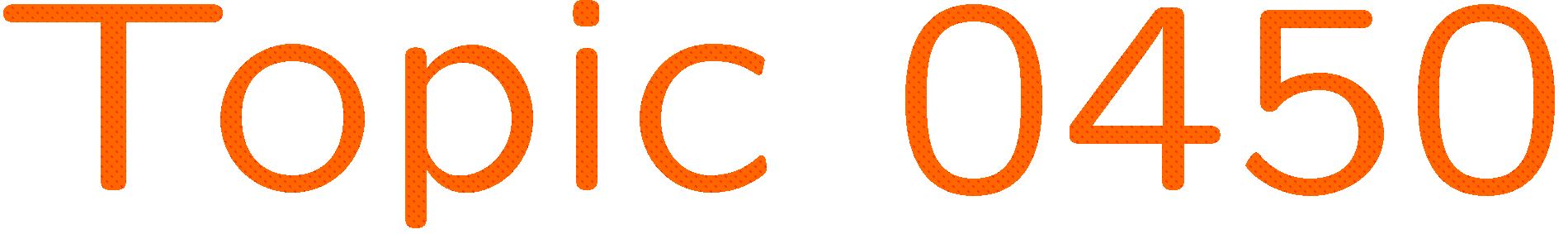 0 of 5
1+1=
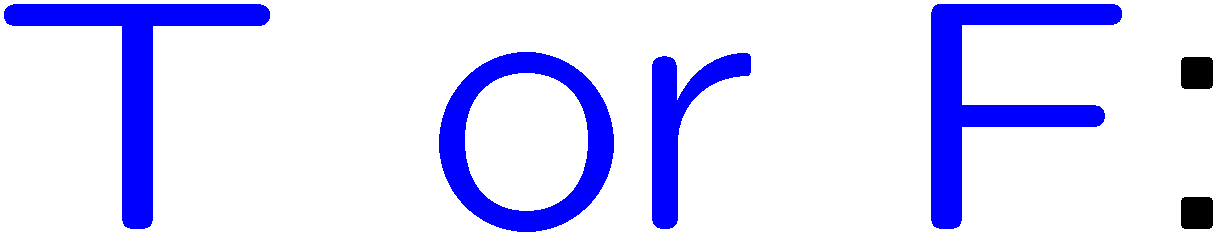 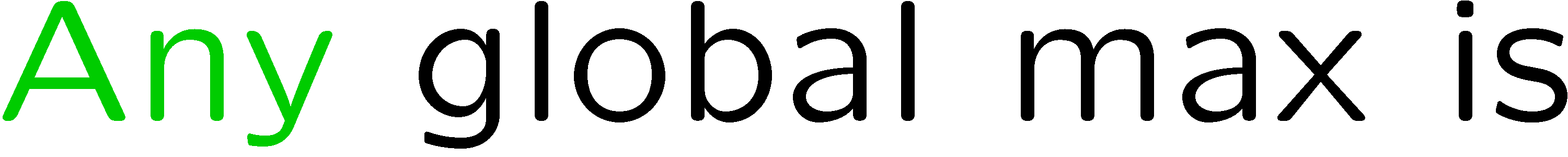 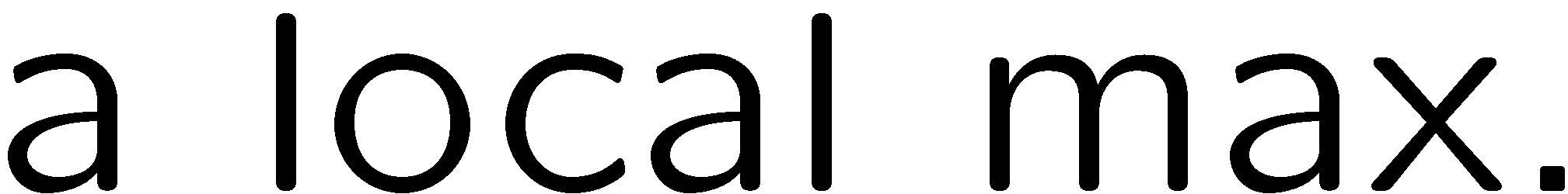 1
2
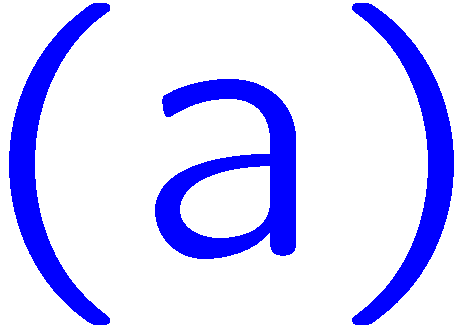 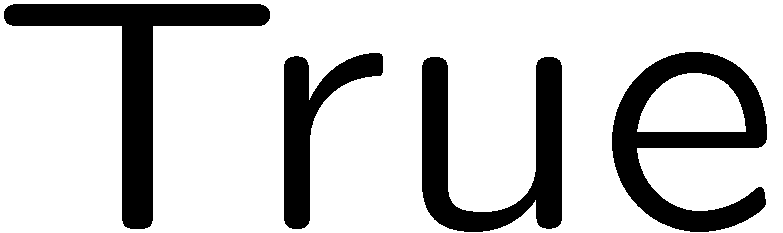 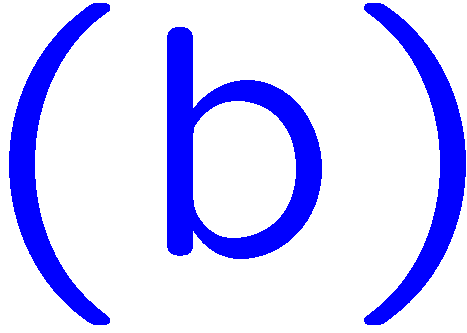 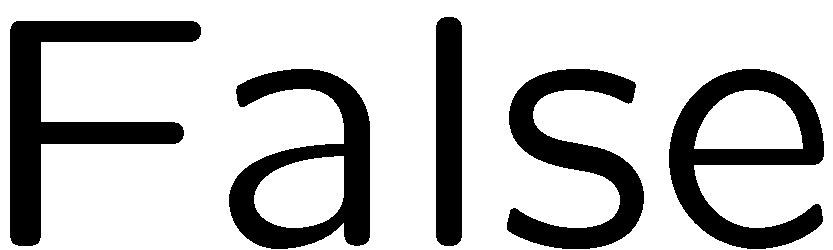 6
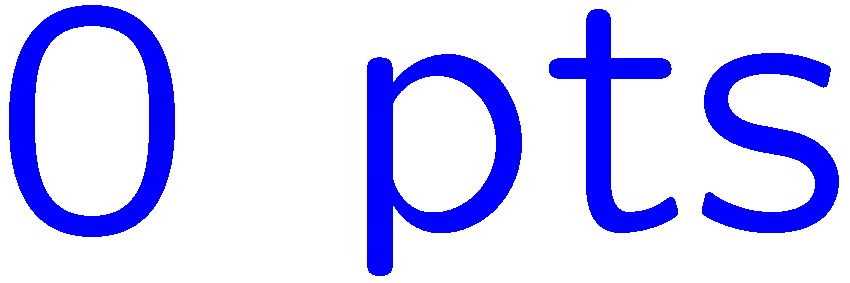 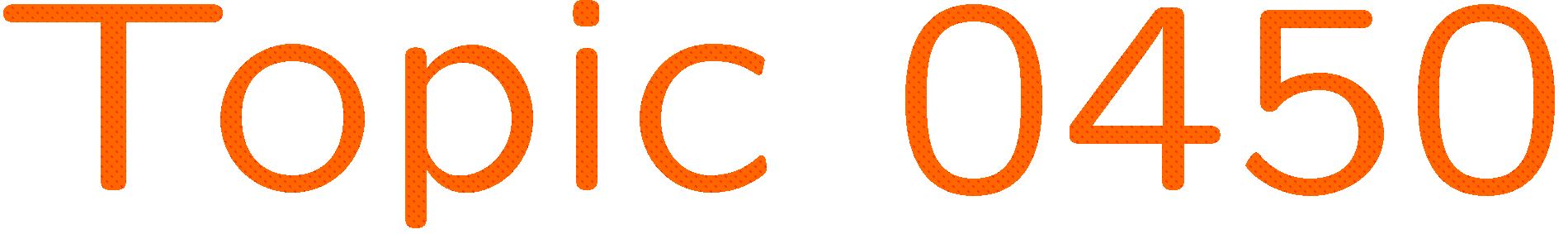 0 of 5
1+1=
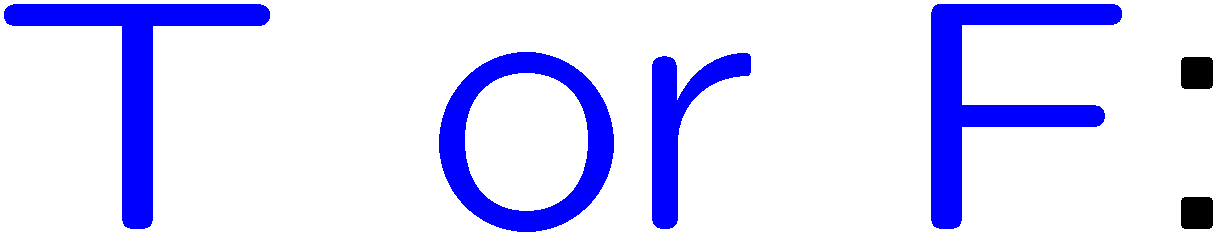 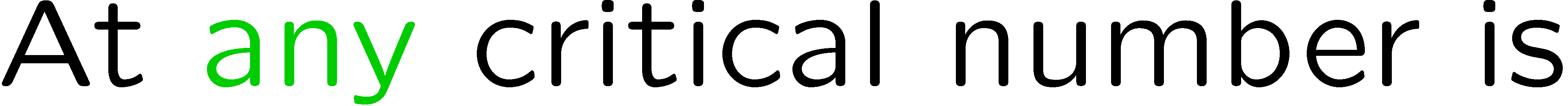 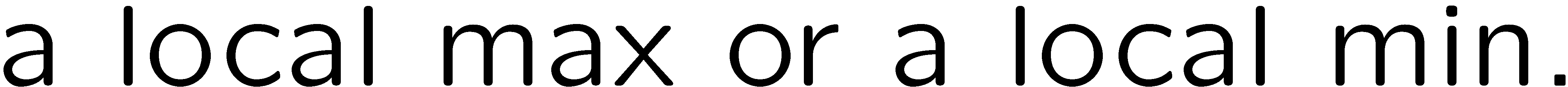 1
2
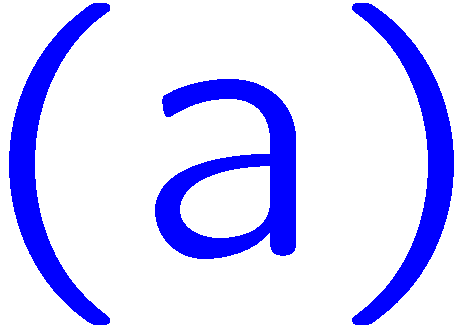 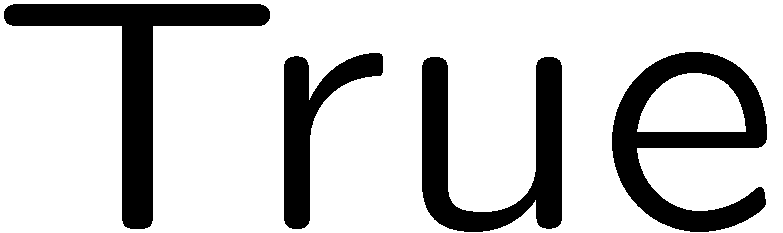 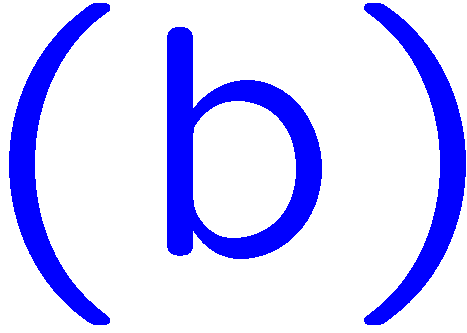 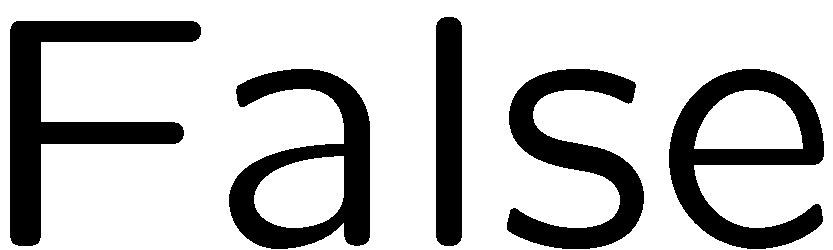 7
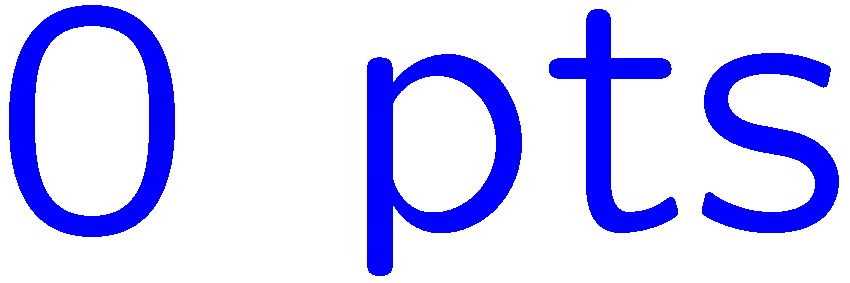 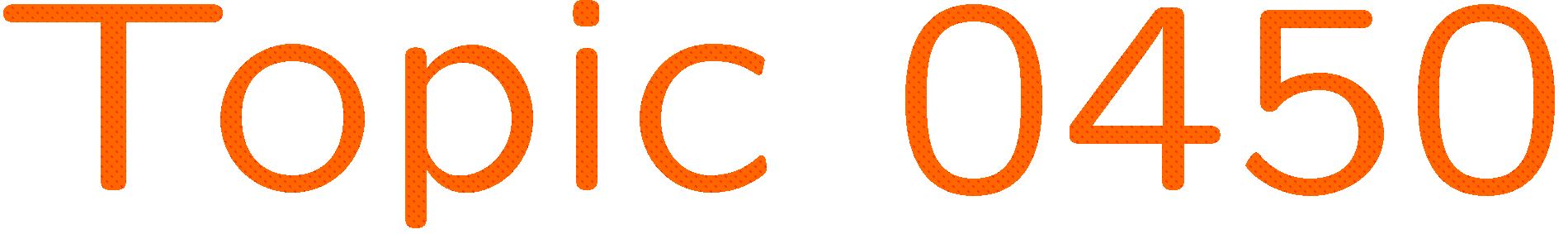 0 of 5
1+1=
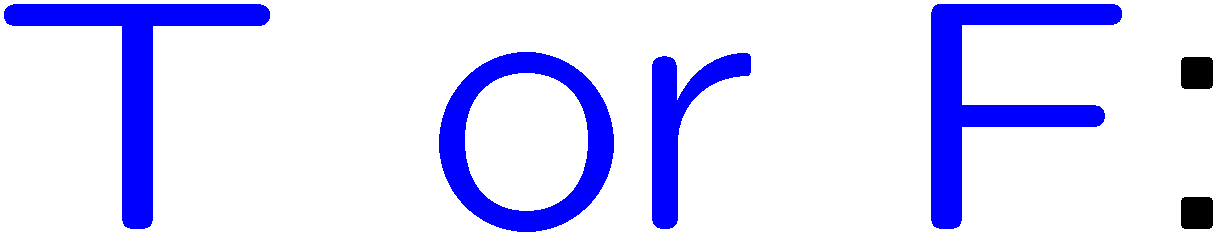 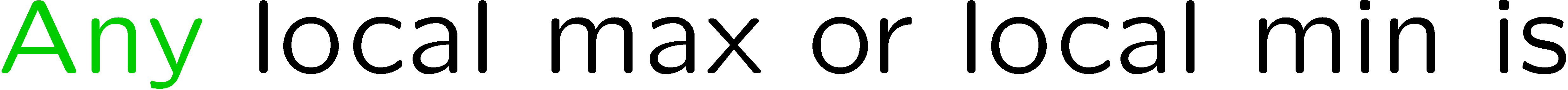 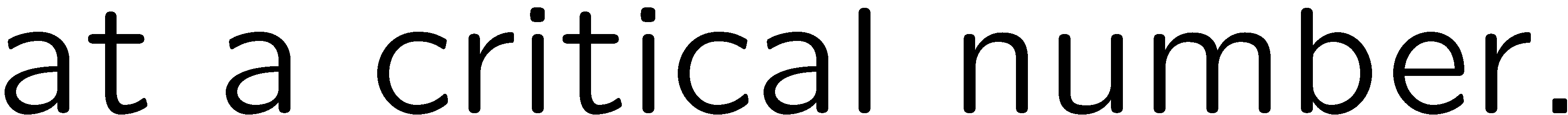 1
2
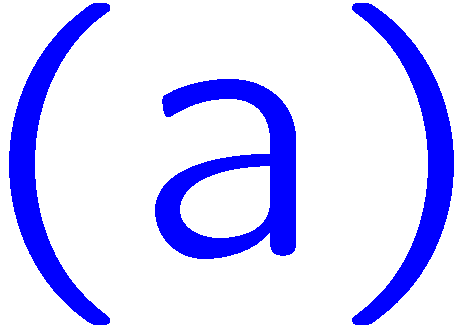 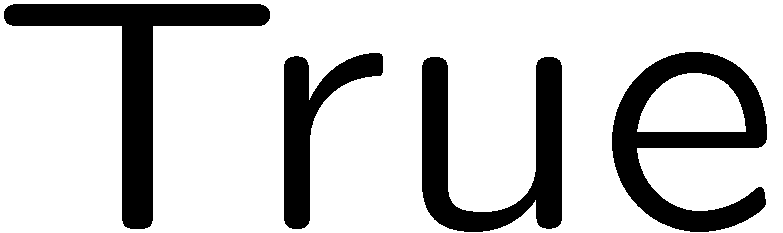 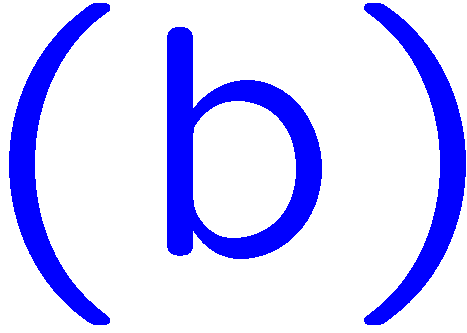 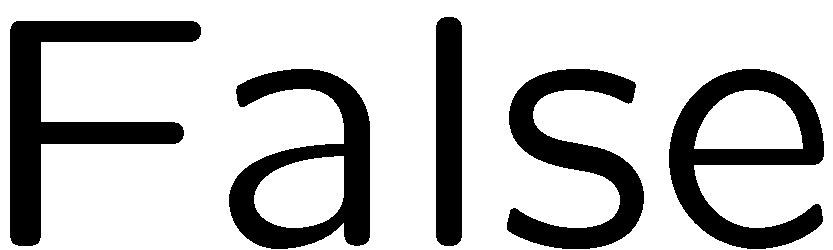 8
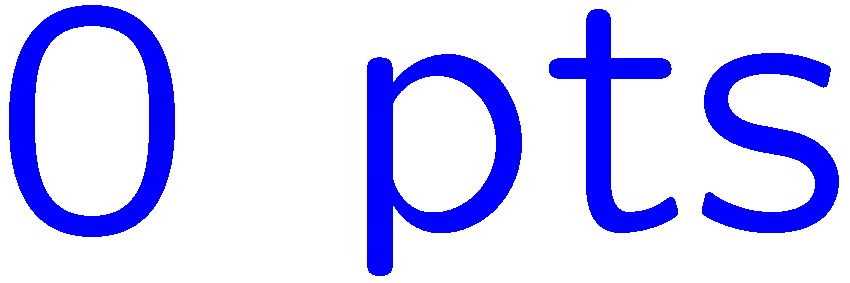 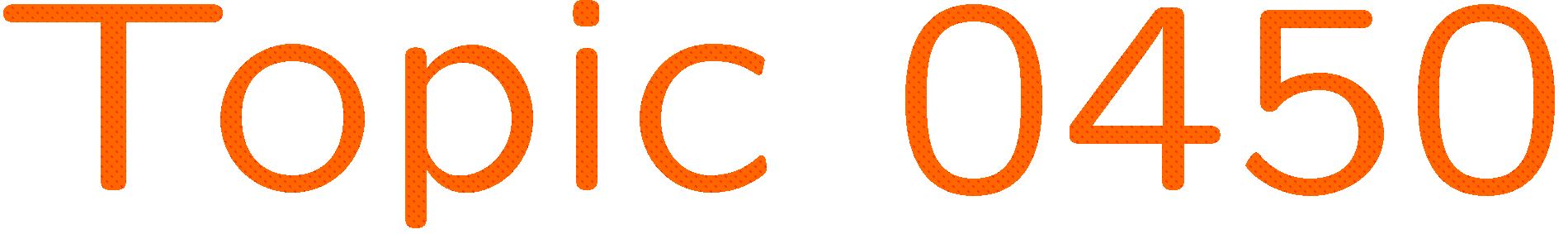 0 of 5
1+1=
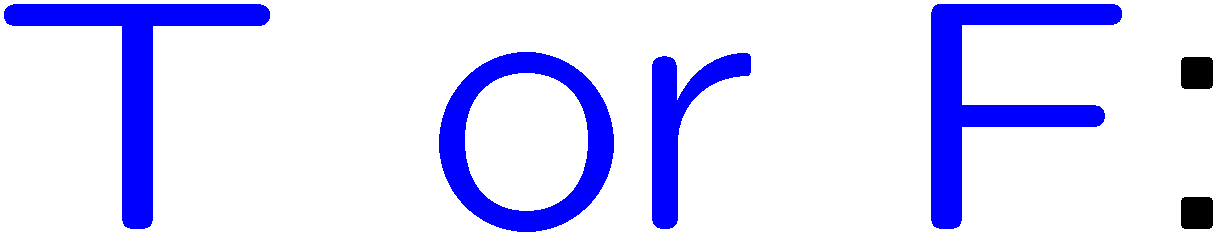 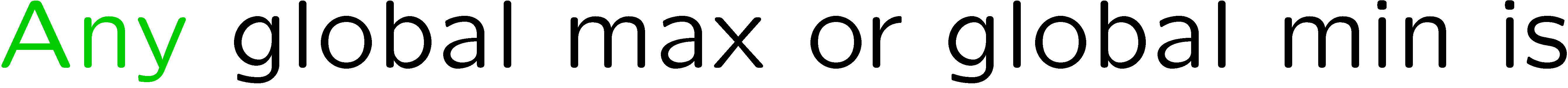 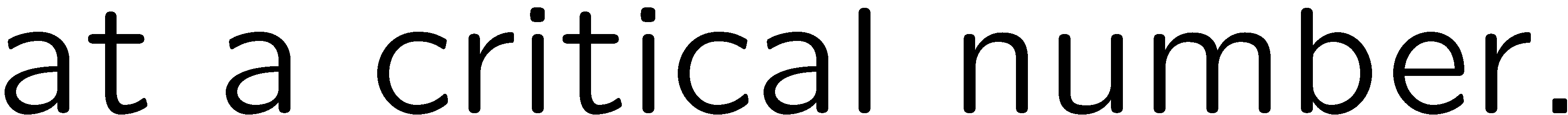 1
2
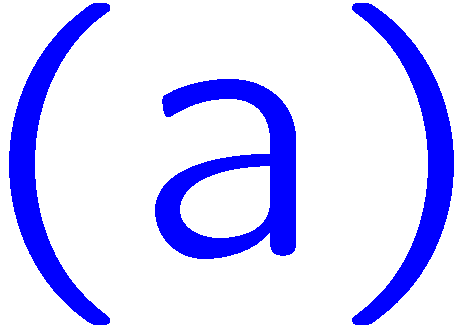 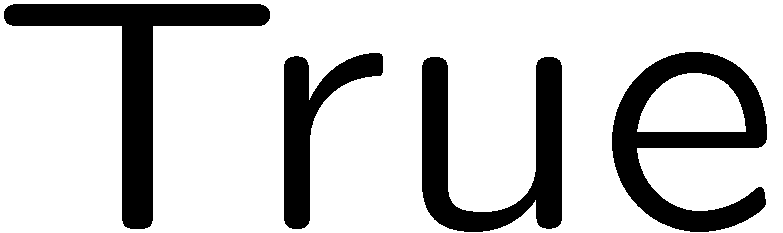 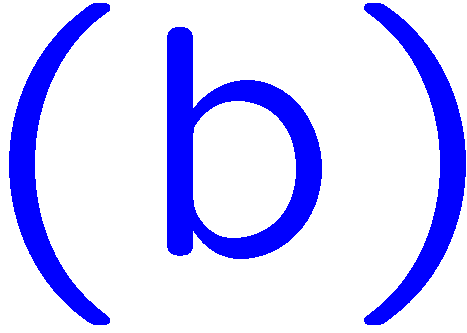 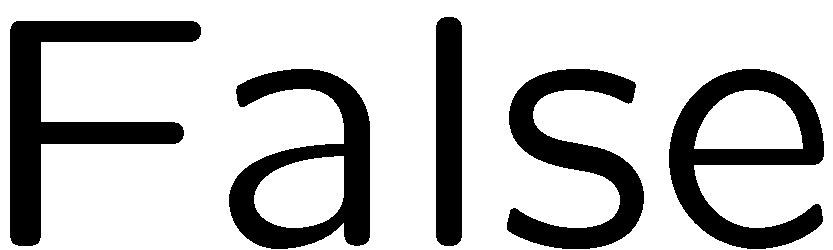 9
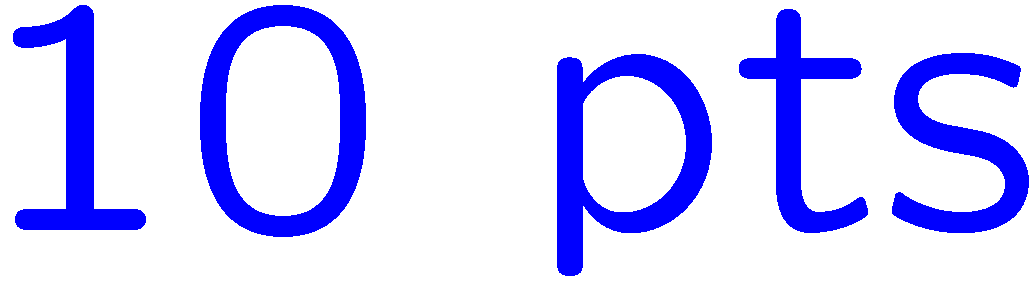 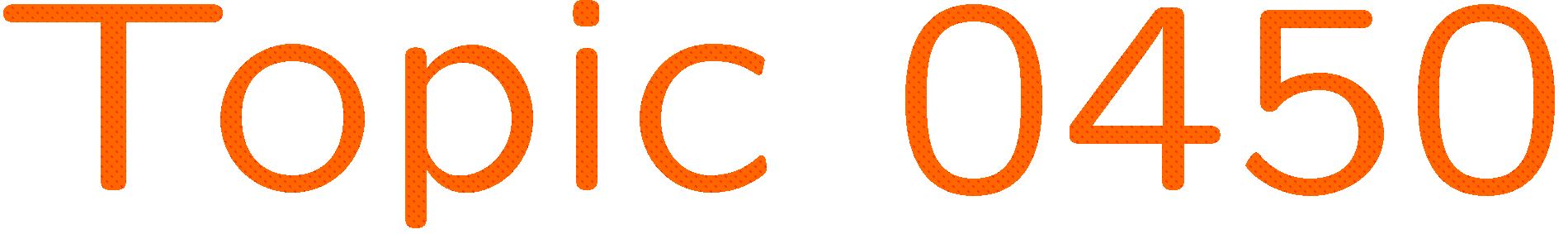 0 of 5
1+1=
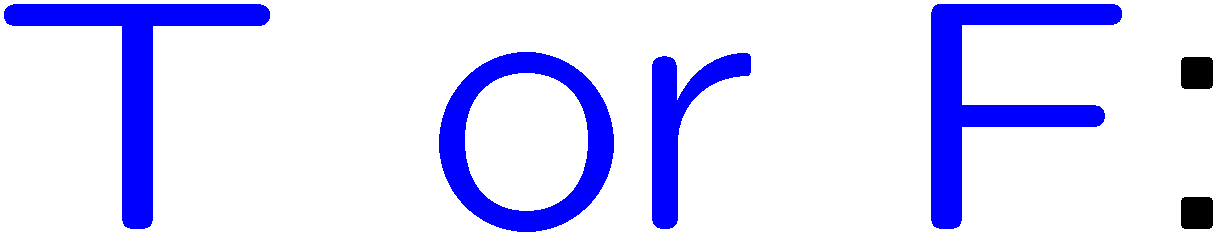 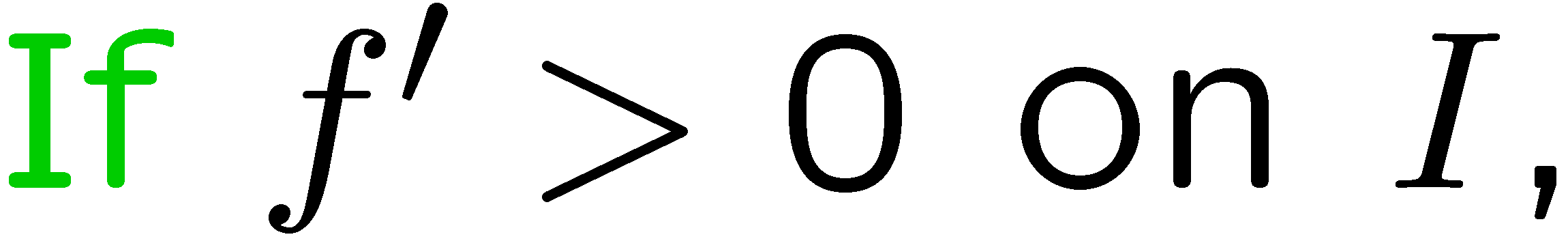 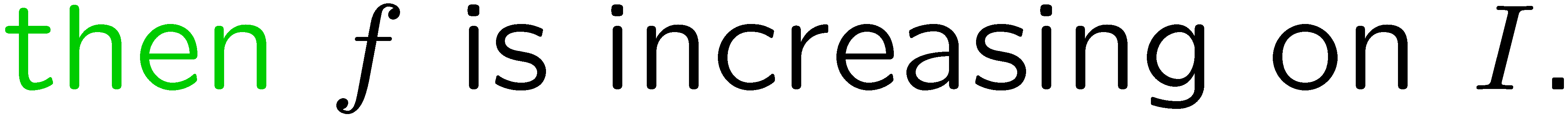 1
2
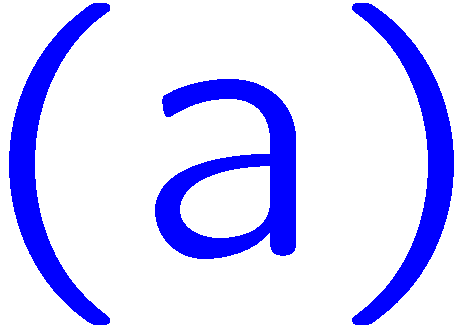 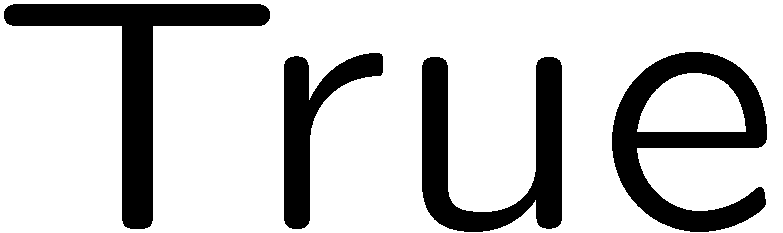 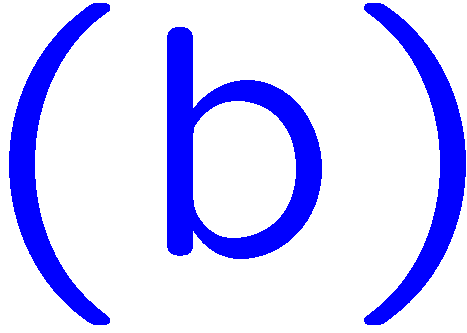 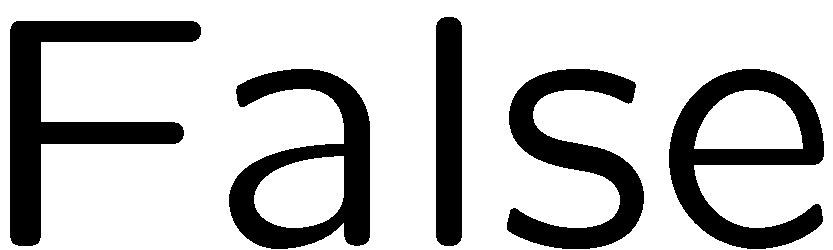 10
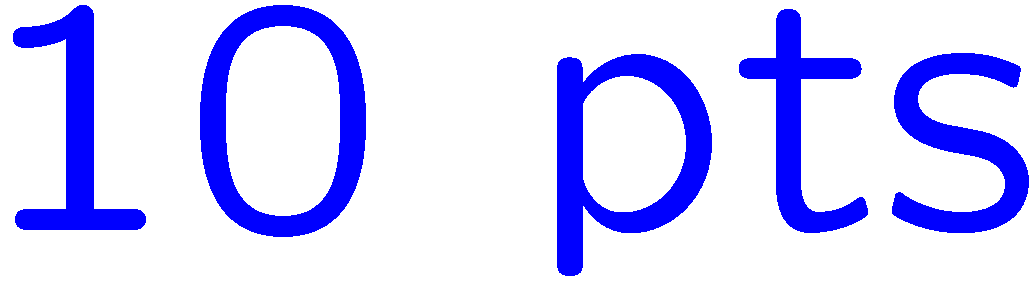 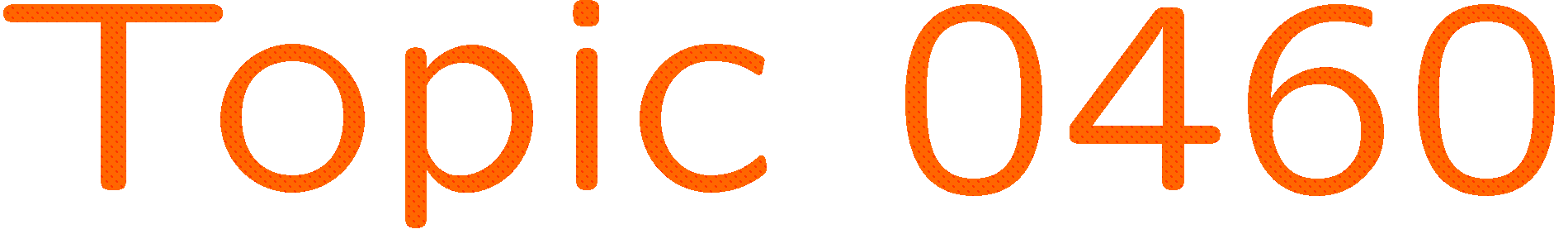 0 of 5
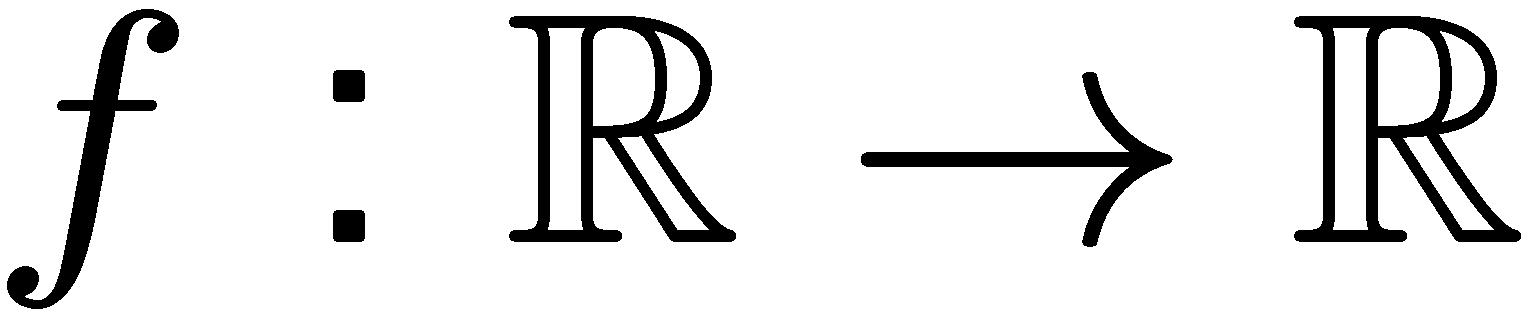 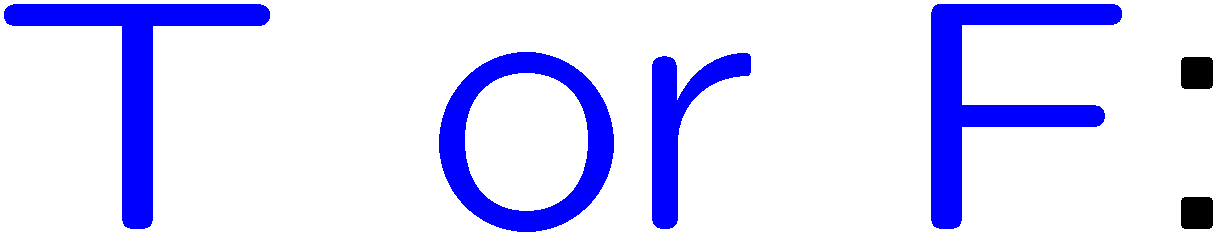 1+1=
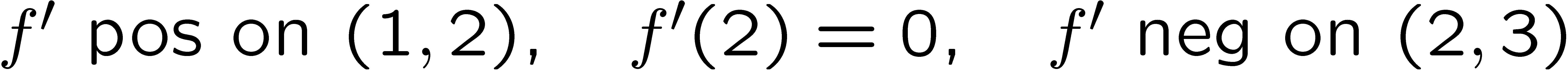 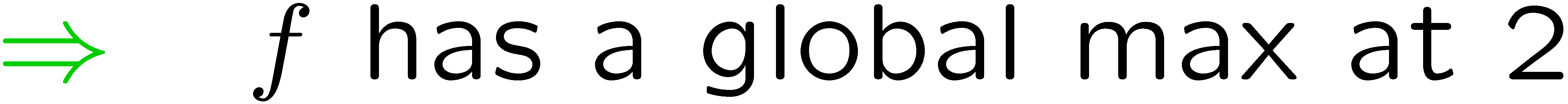 1
2
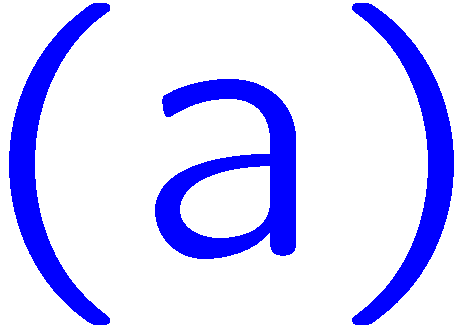 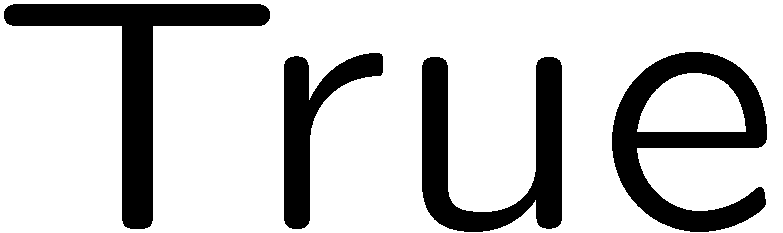 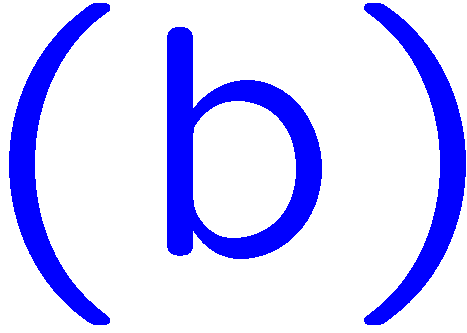 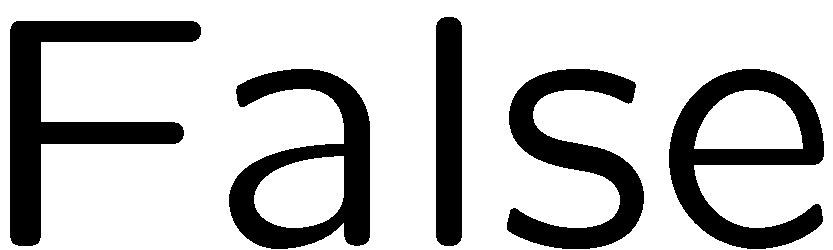 11
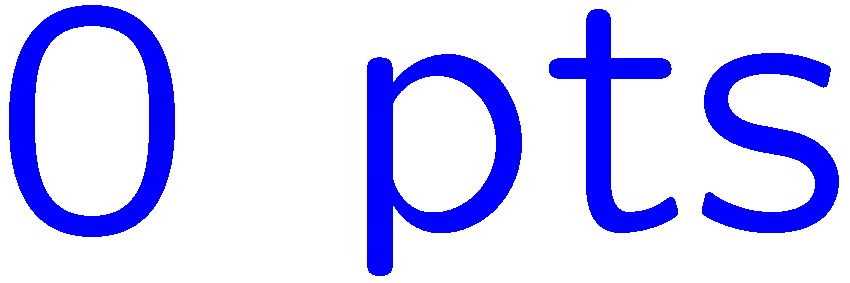 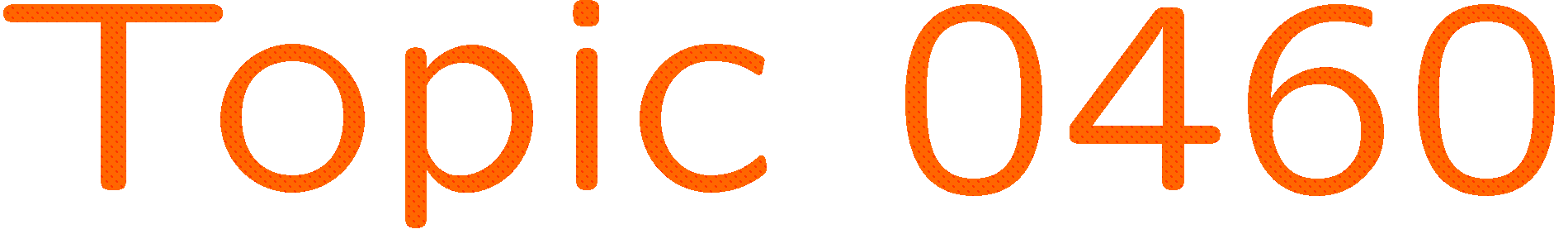 0 of 5
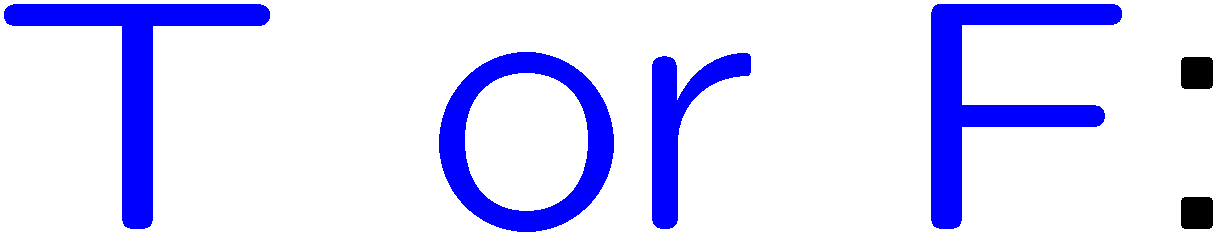 1+1=
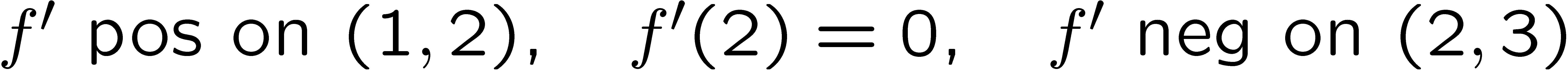 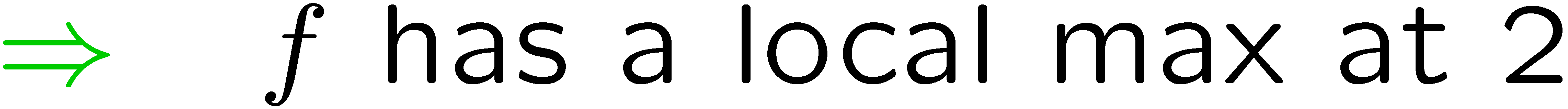 1
2
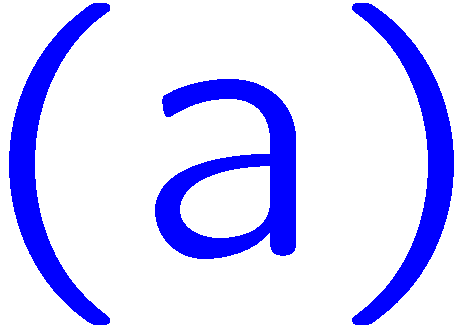 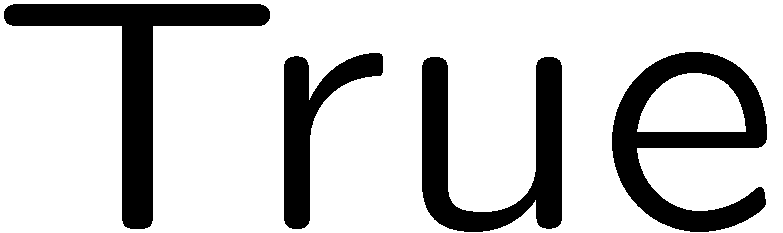 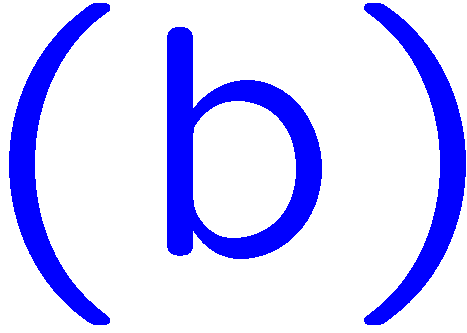 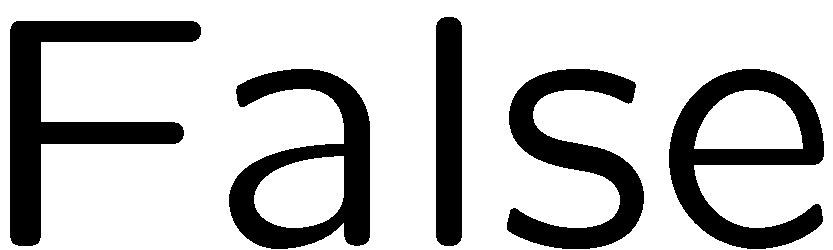 12
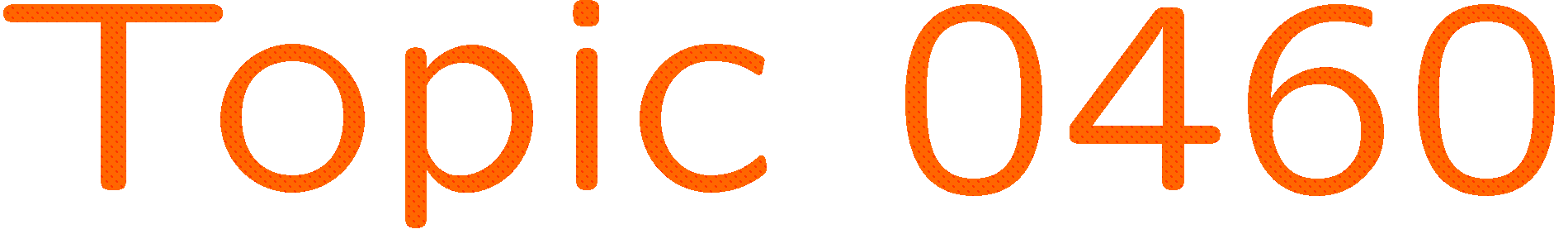 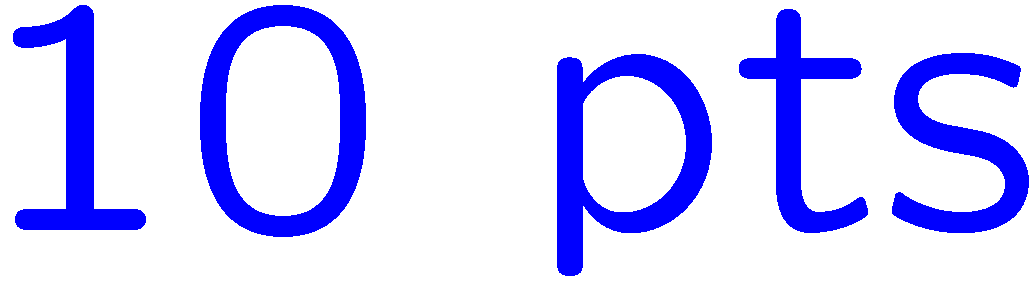 0 of 5
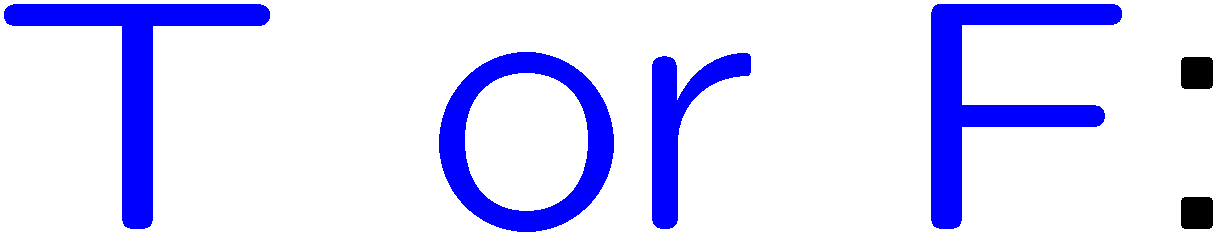 1+1=
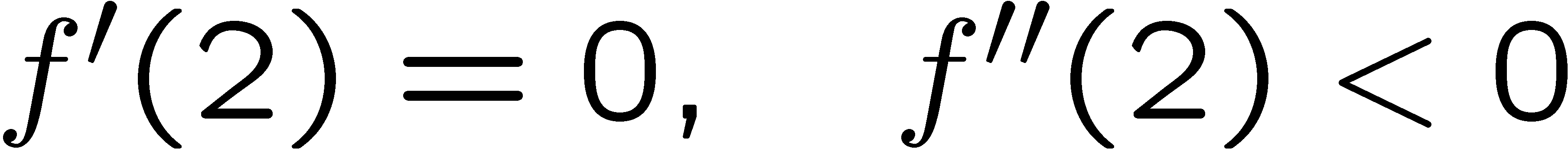 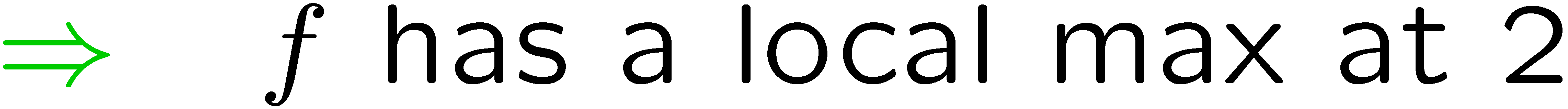 1
2
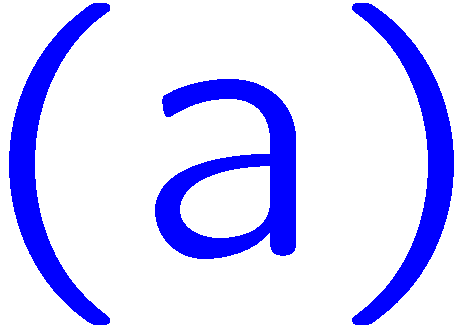 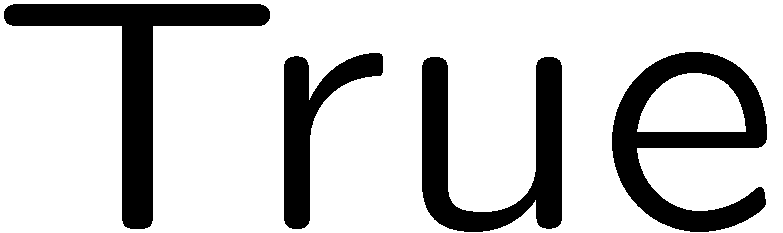 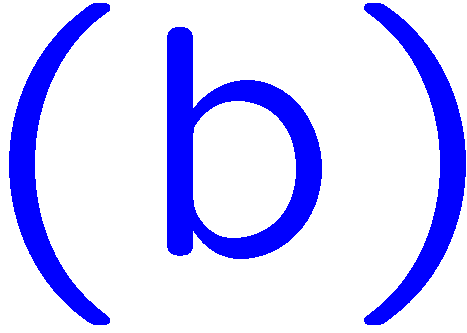 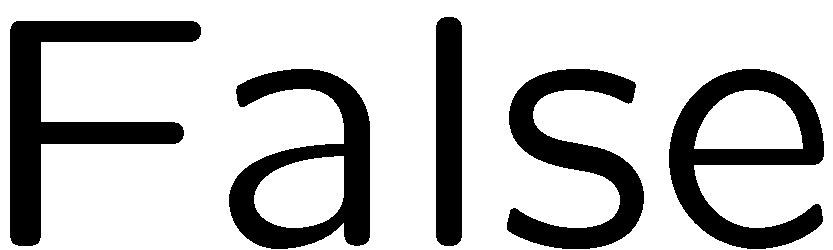 13
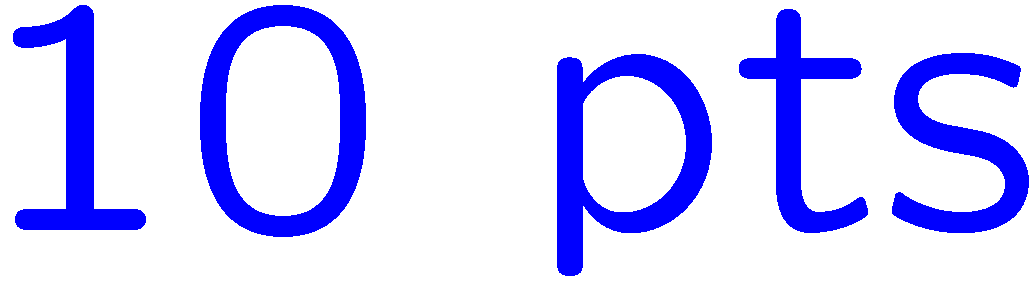 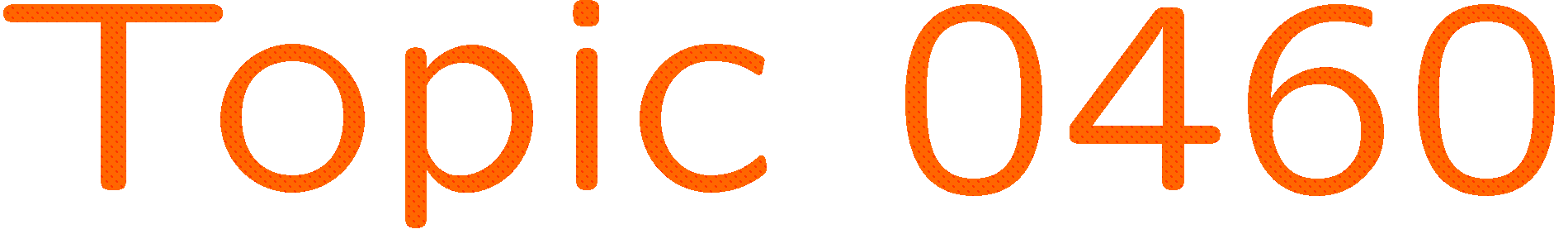 0 of 5
1+1=
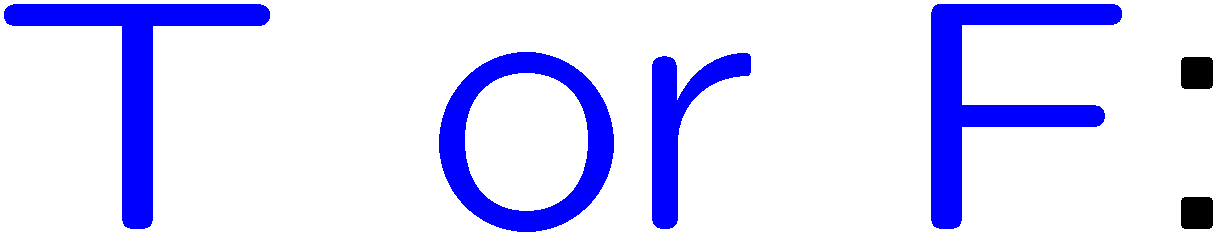 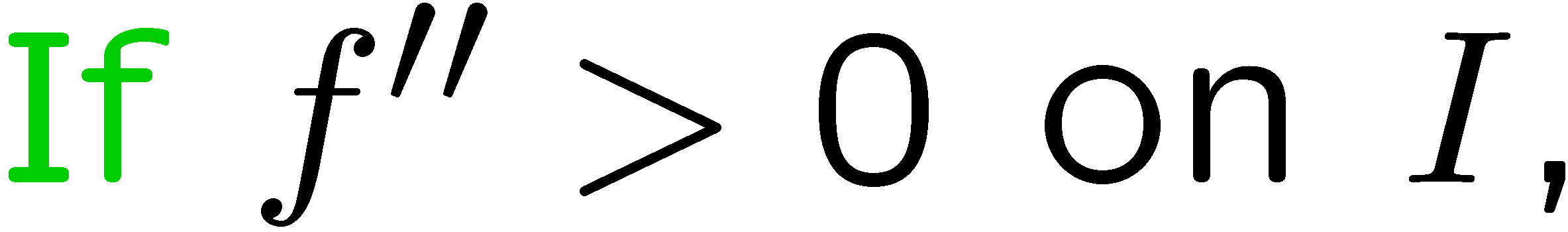 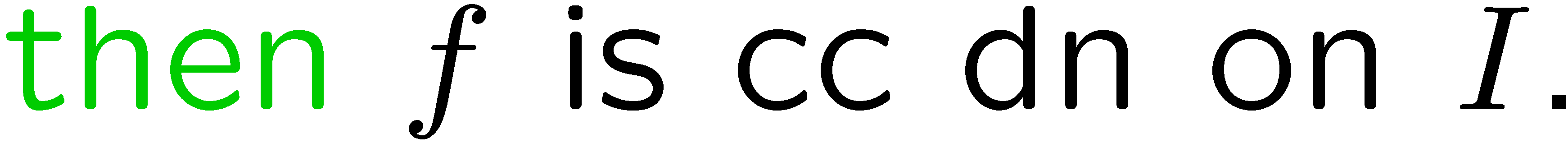 1
2
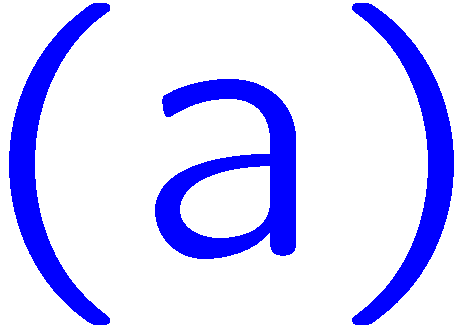 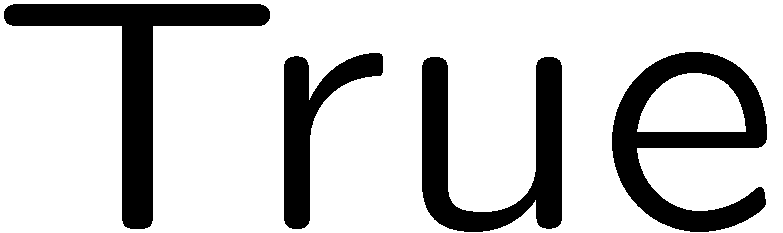 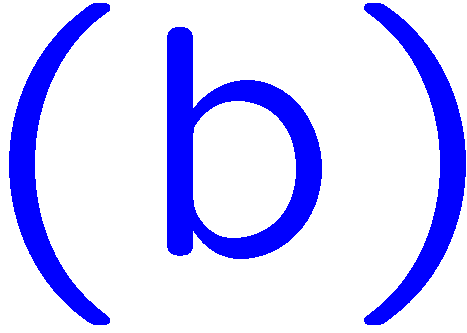 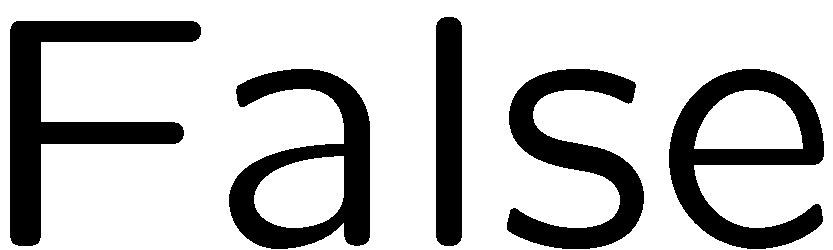 14
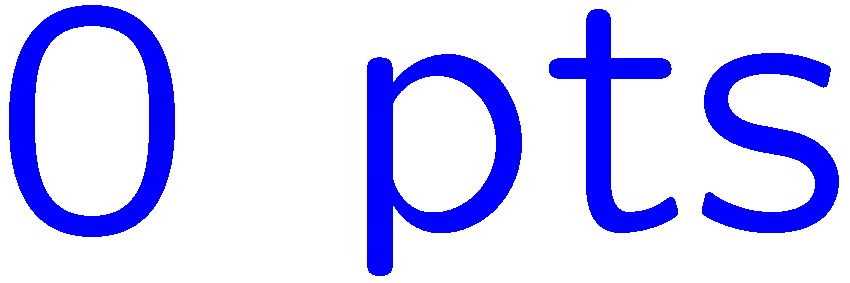 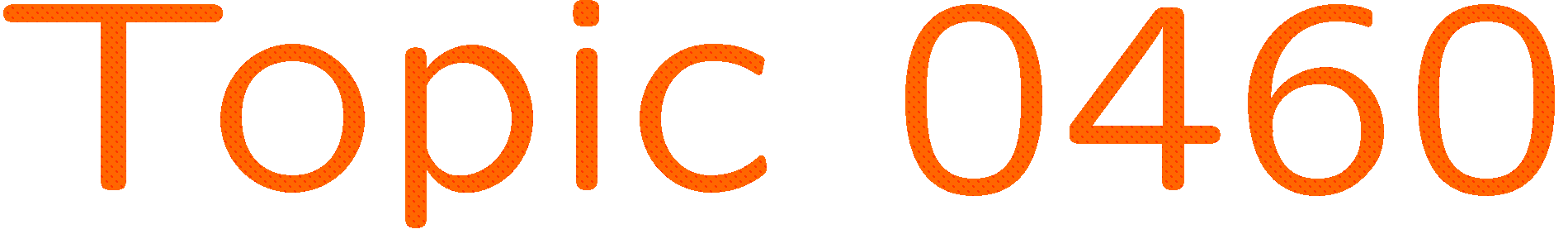 0 of 5
1+1=
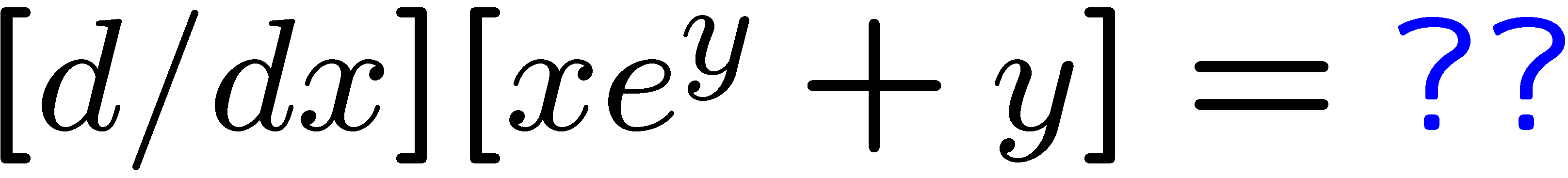 1
2
3
4
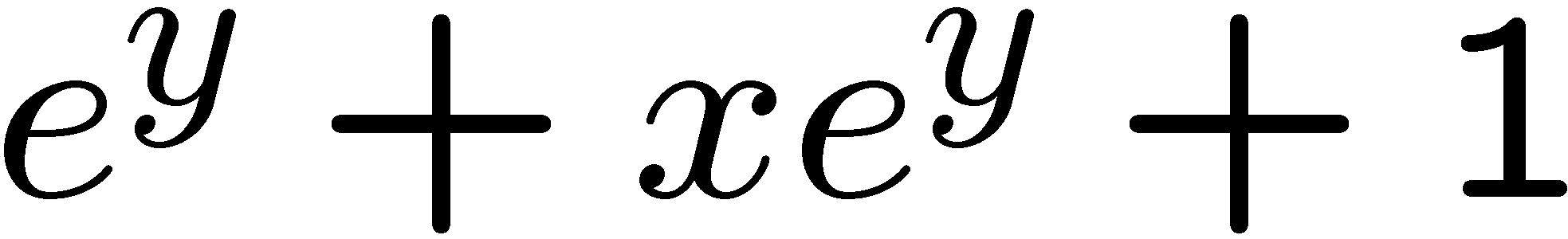 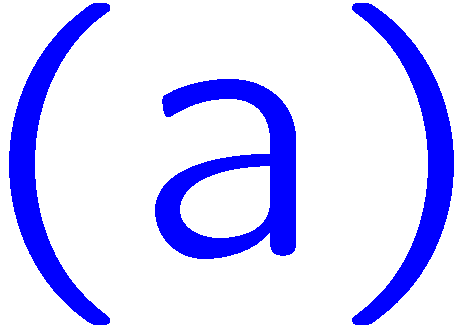 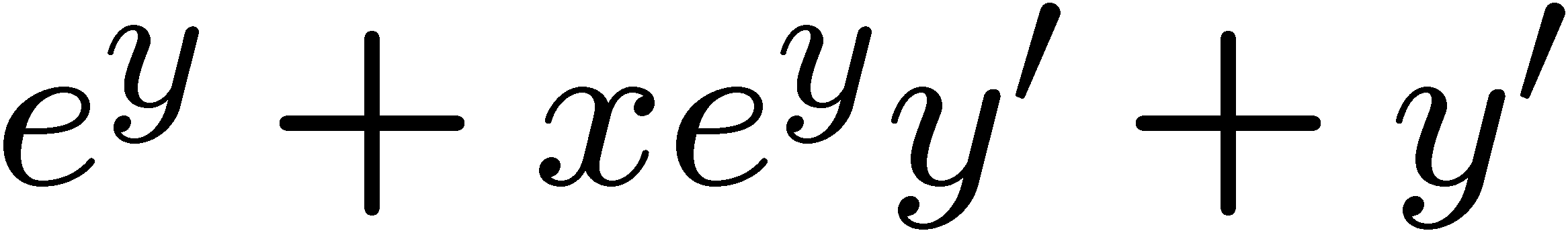 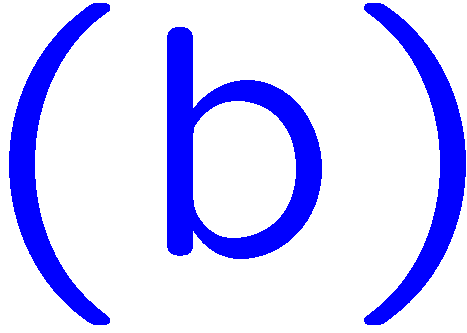 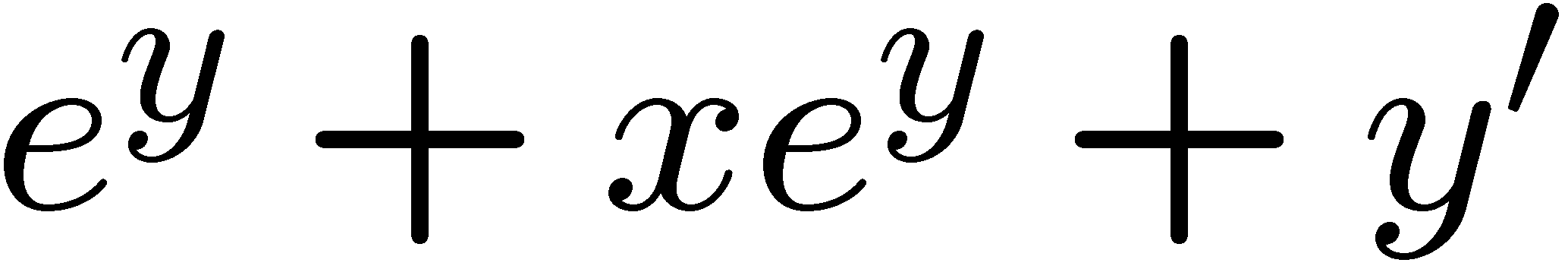 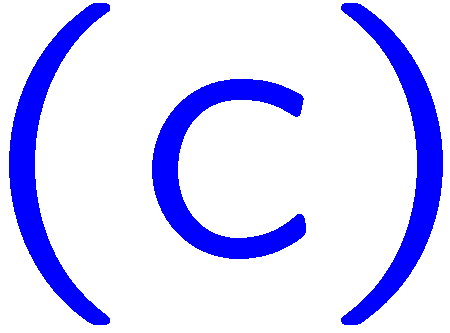 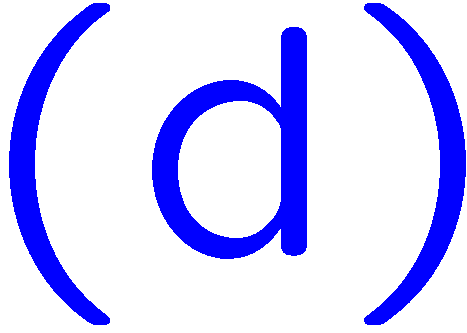 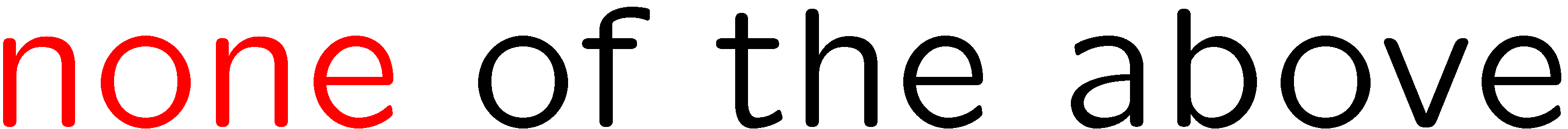 15
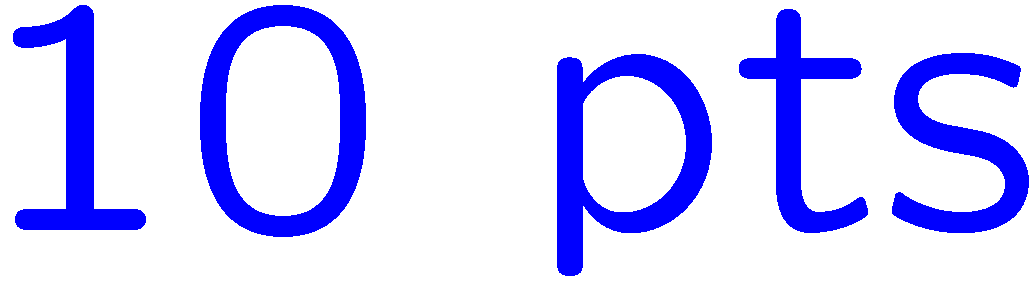 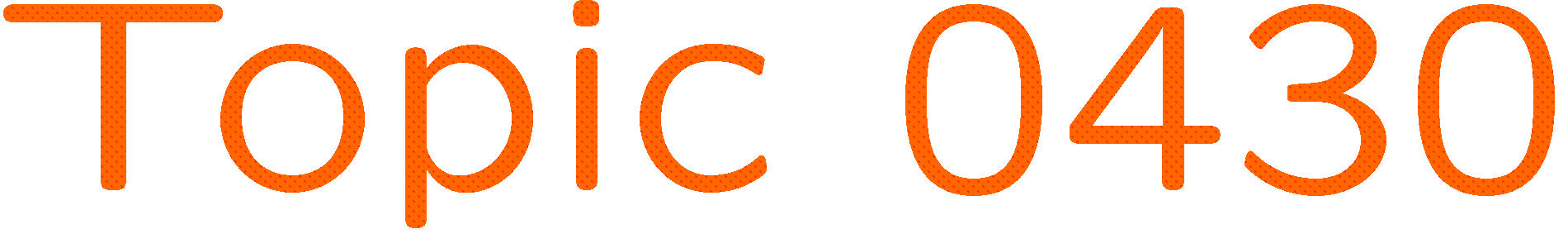 0 of 5
1+1=
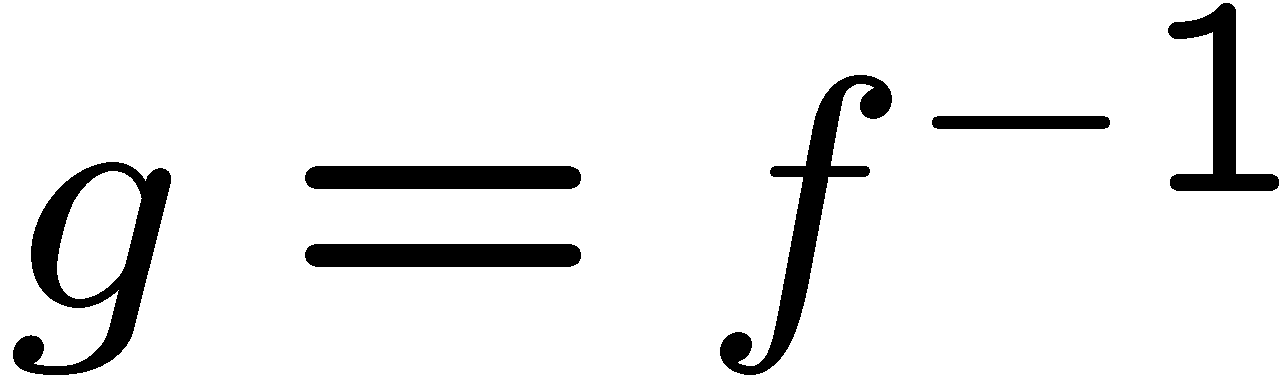 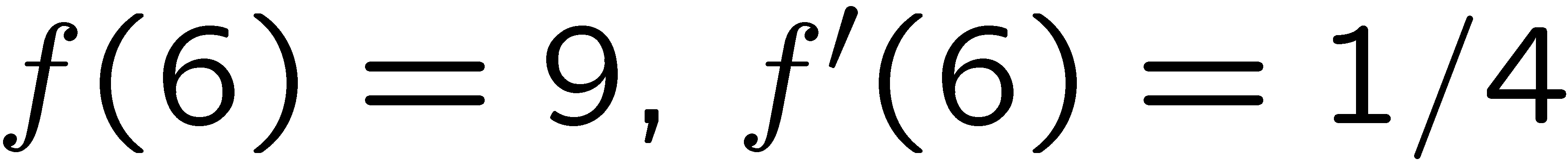 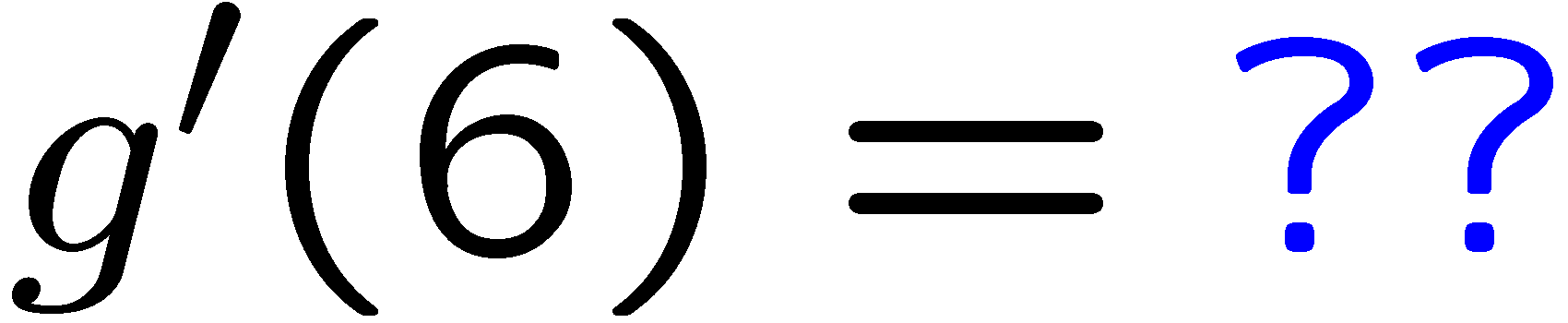 1
2
3
4
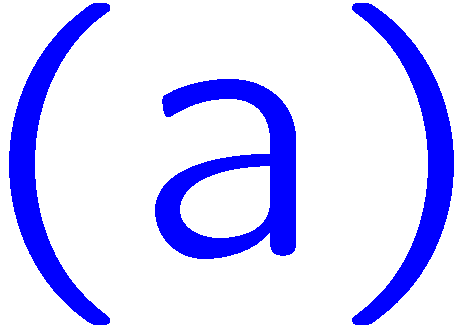 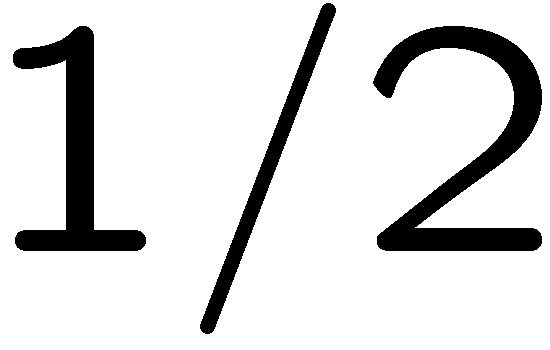 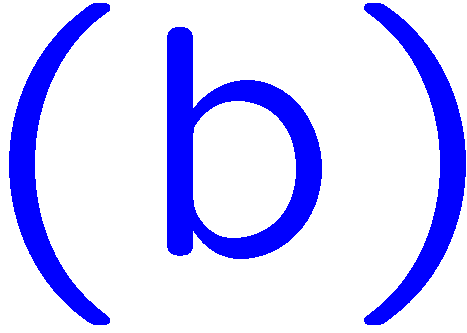 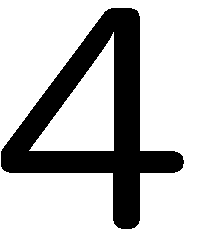 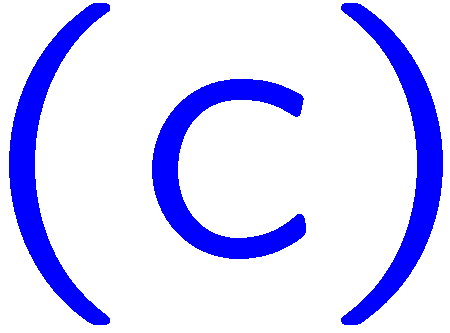 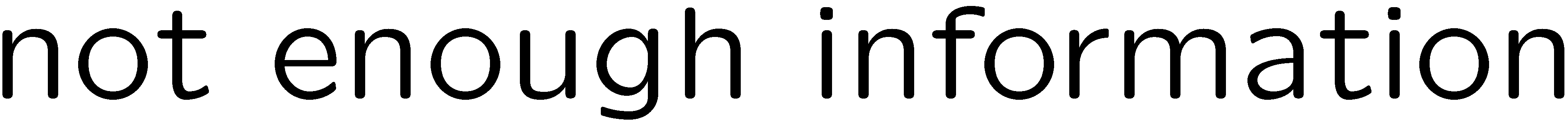 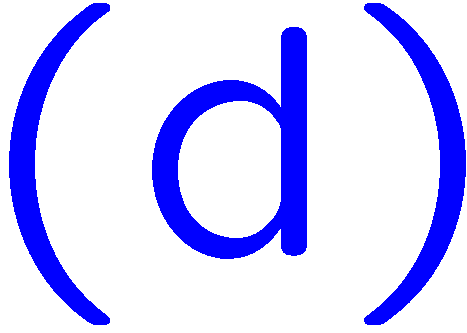 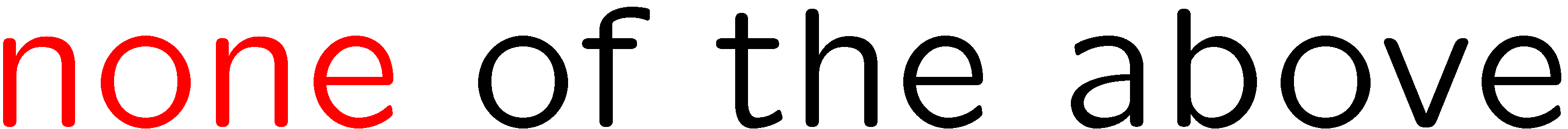 16
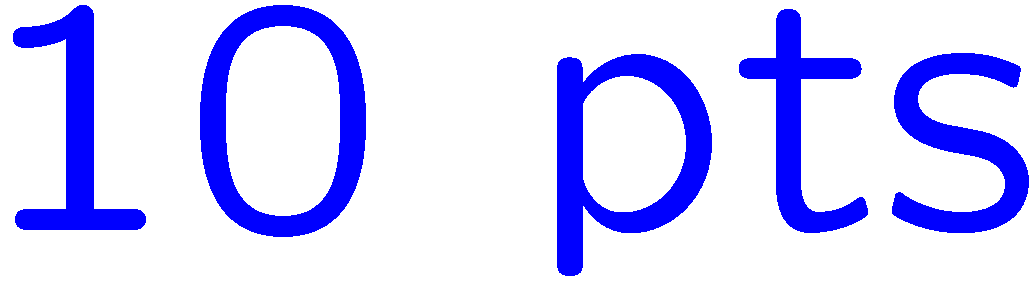 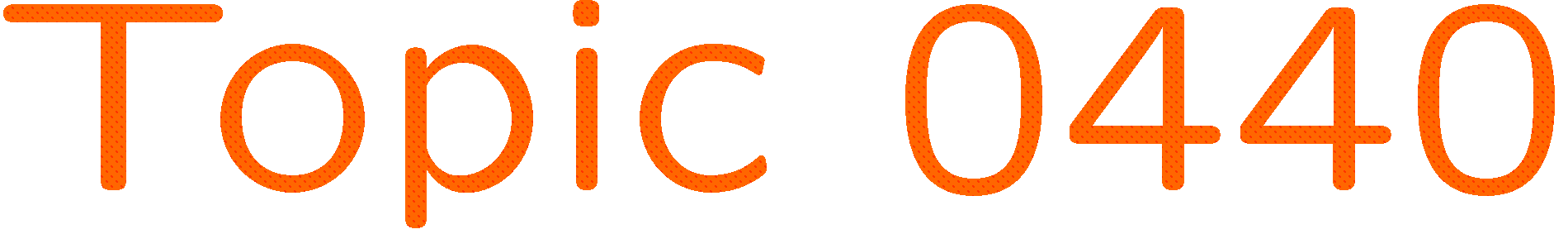 0 of 5
1+1=
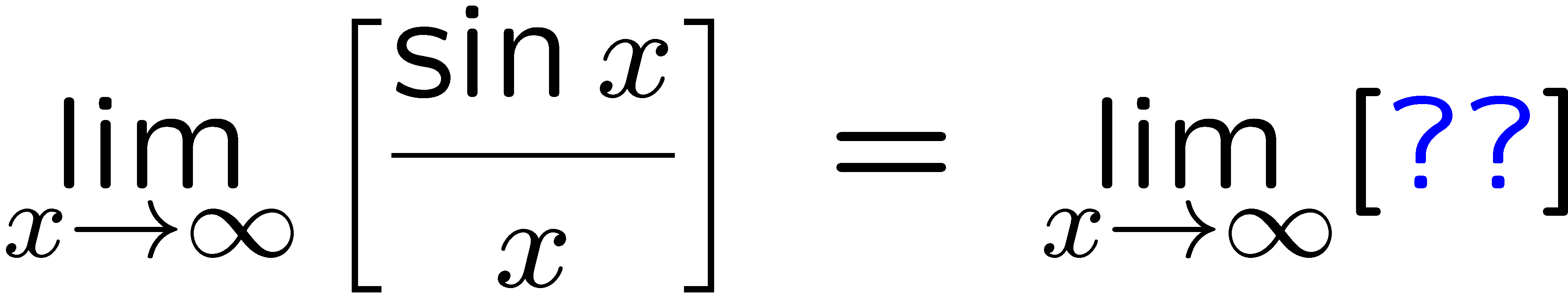 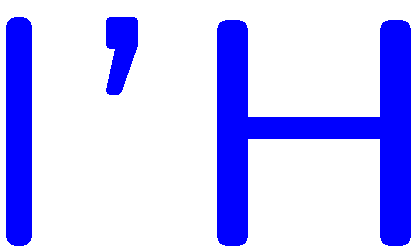 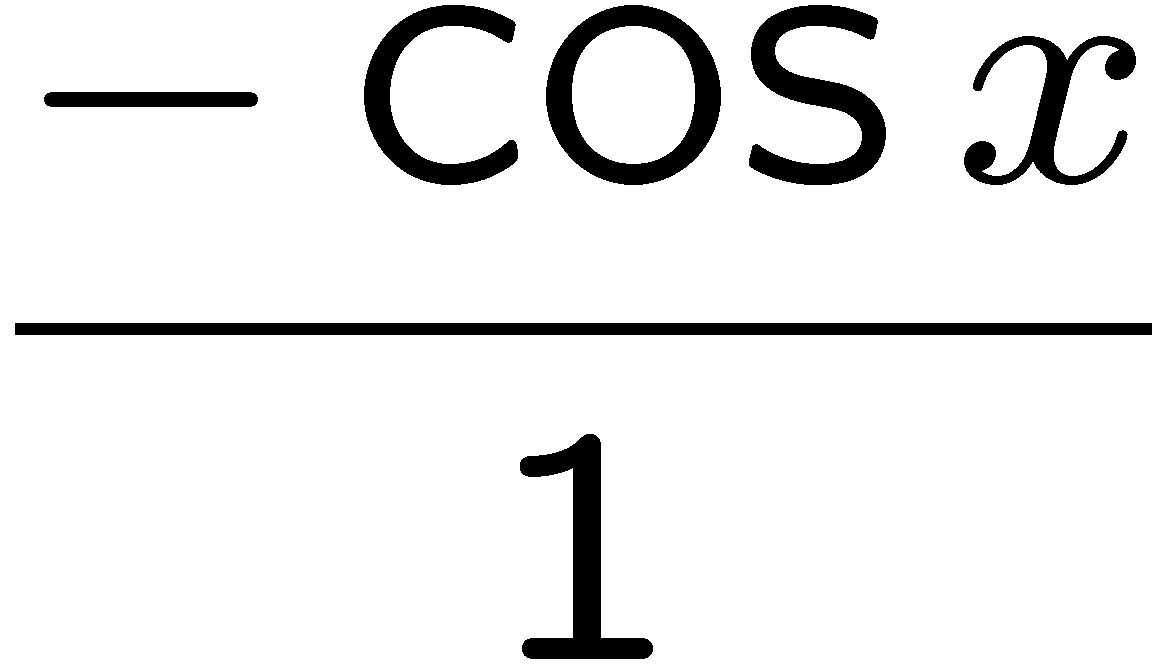 1
2
3
4
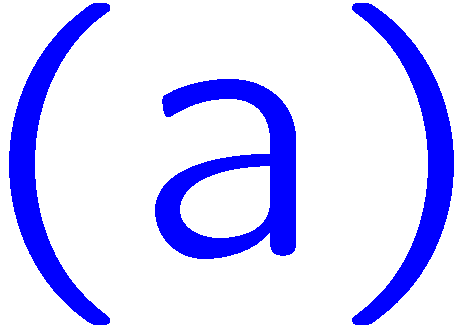 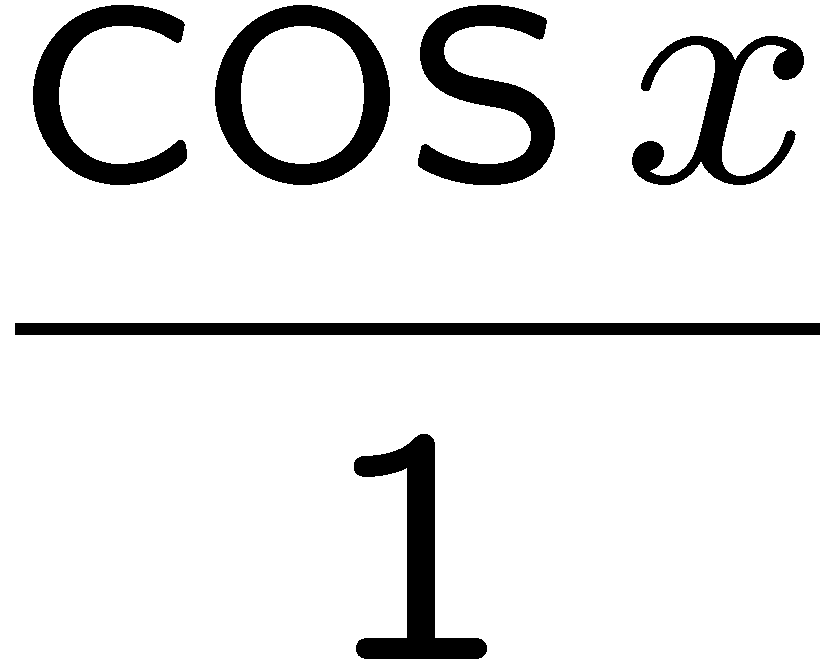 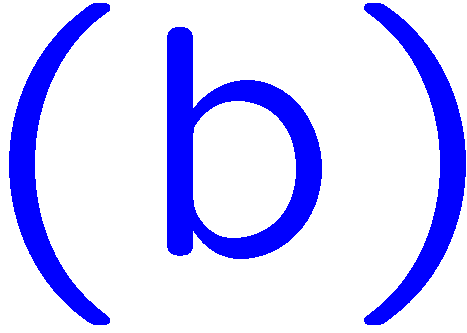 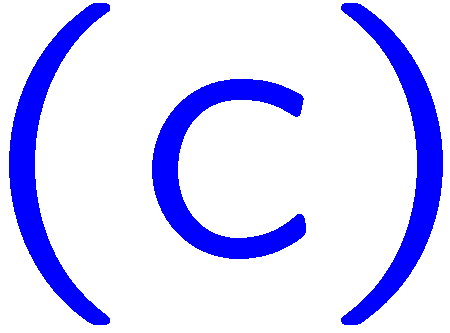 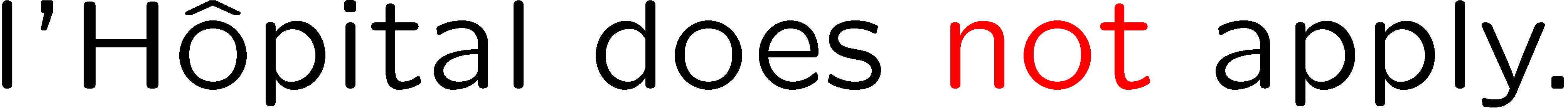 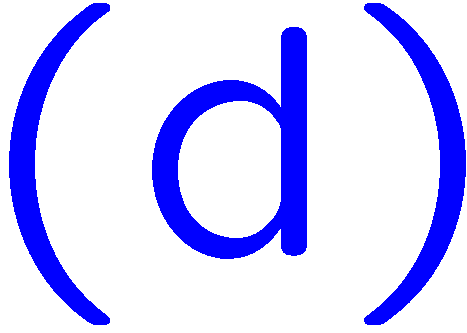 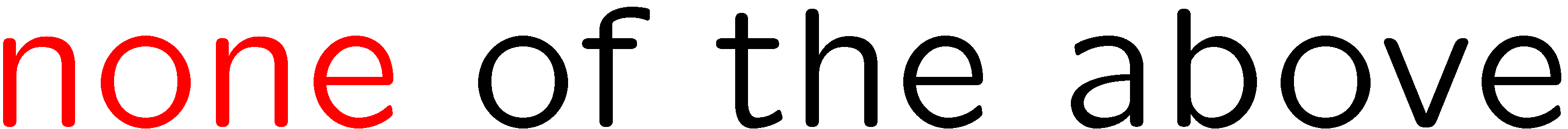 17
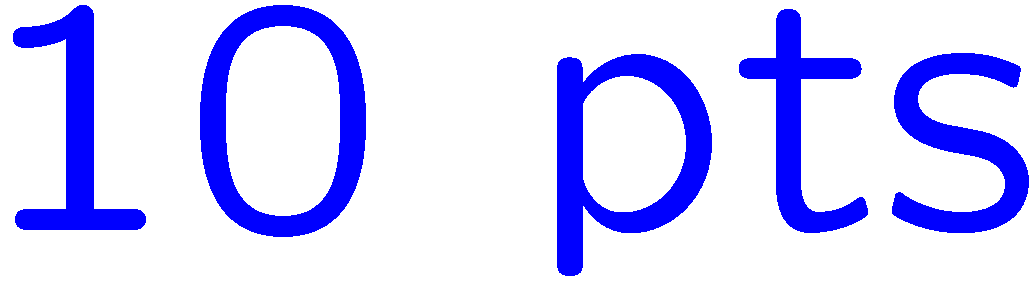 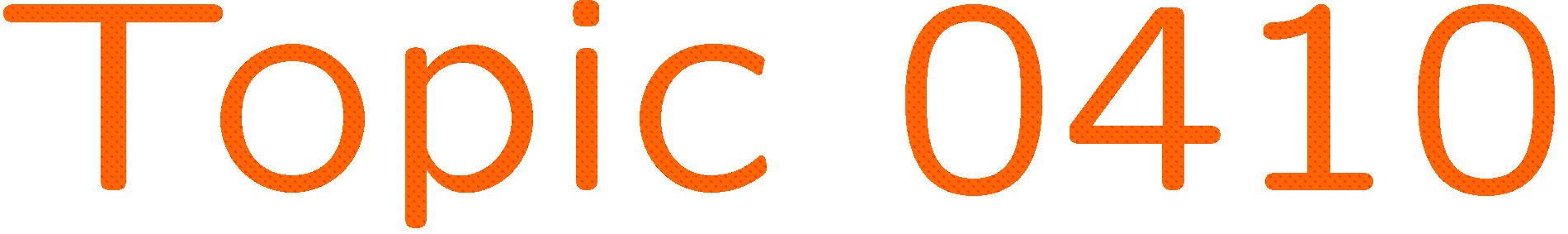 0 of 5
1+1=
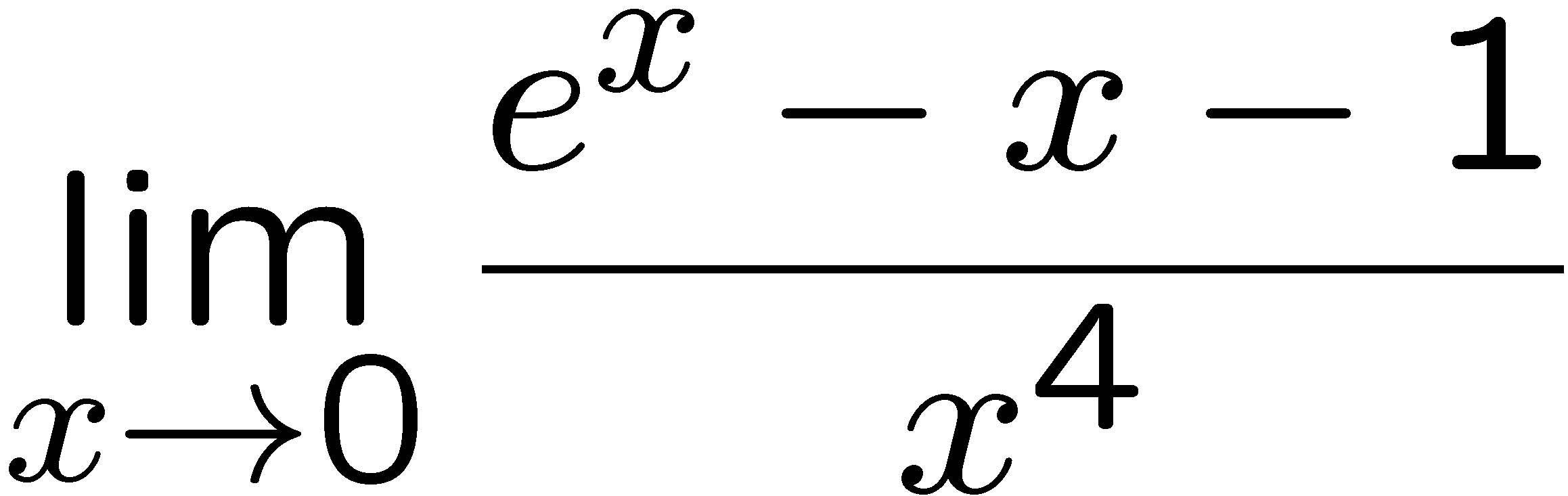 1
2
3
4
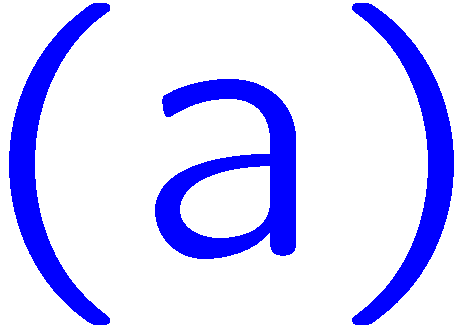 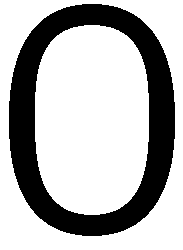 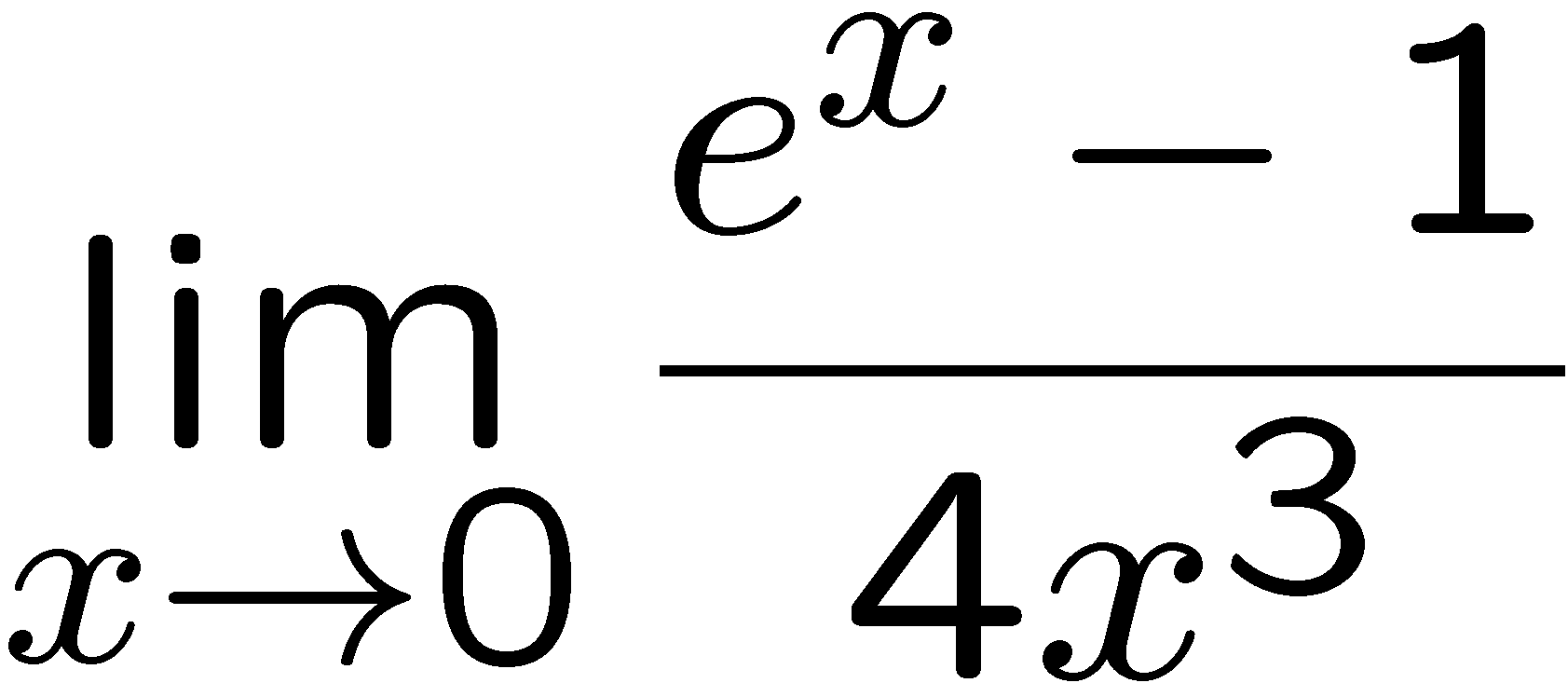 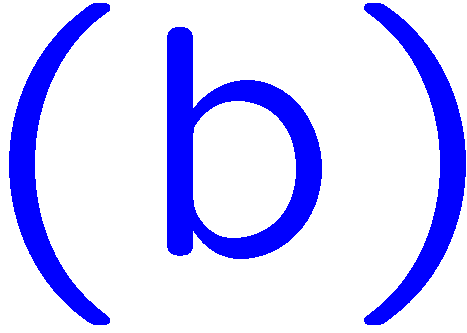 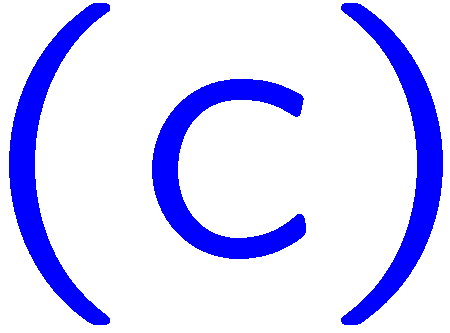 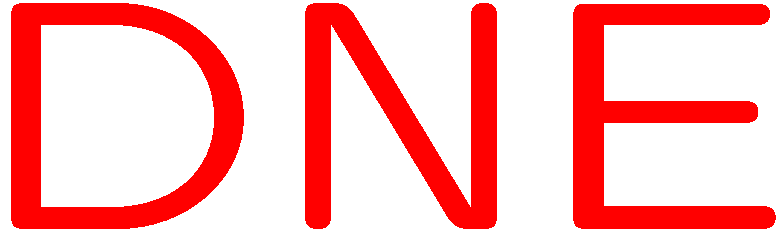 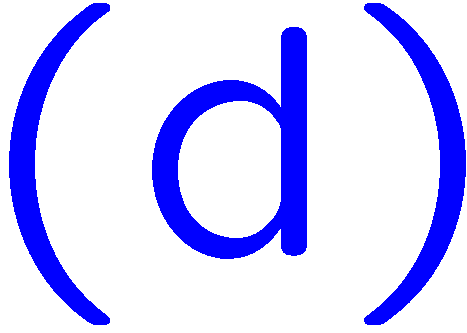 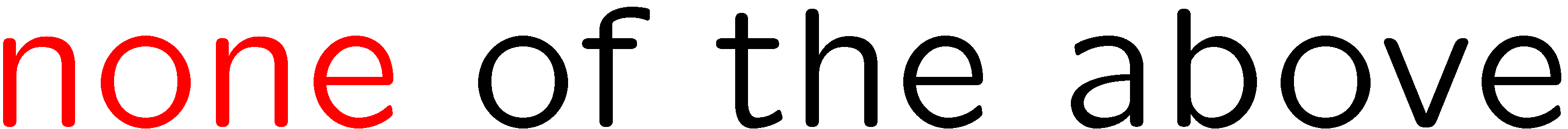 18
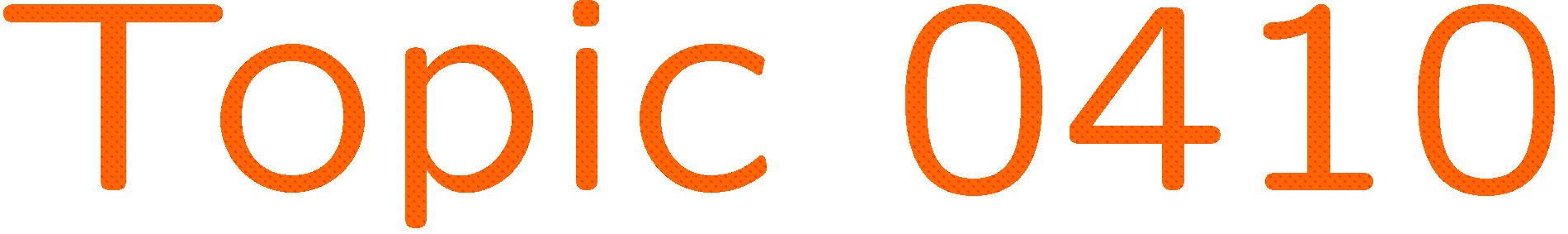 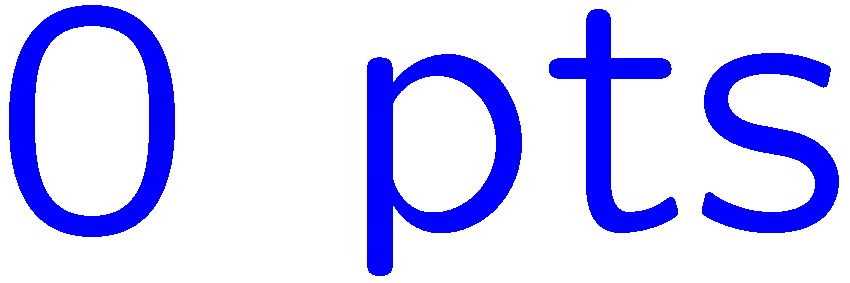 0 of 5
1+1=
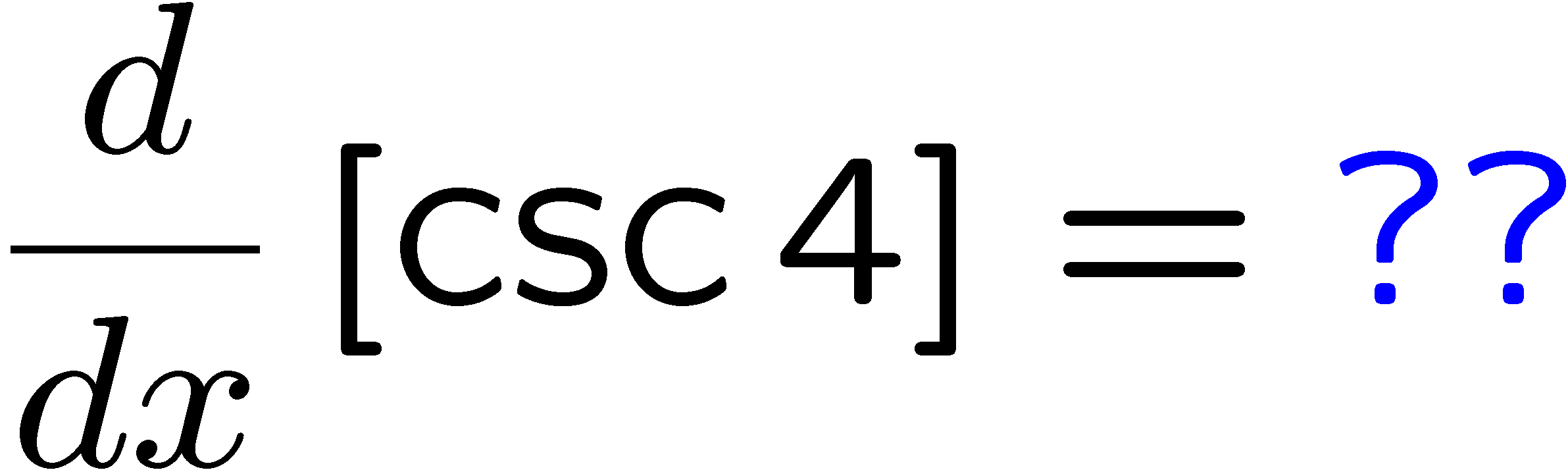 1
2
3
4
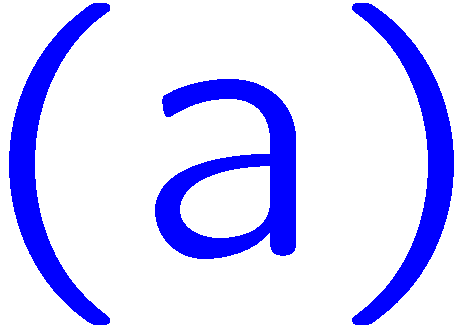 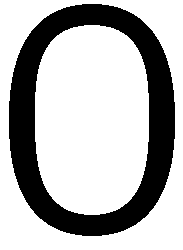 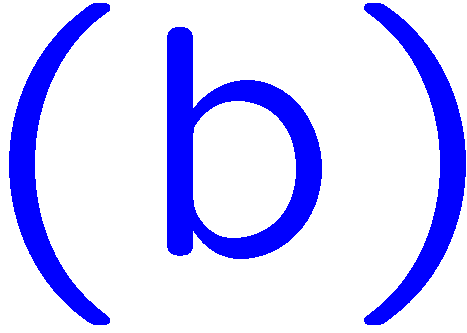 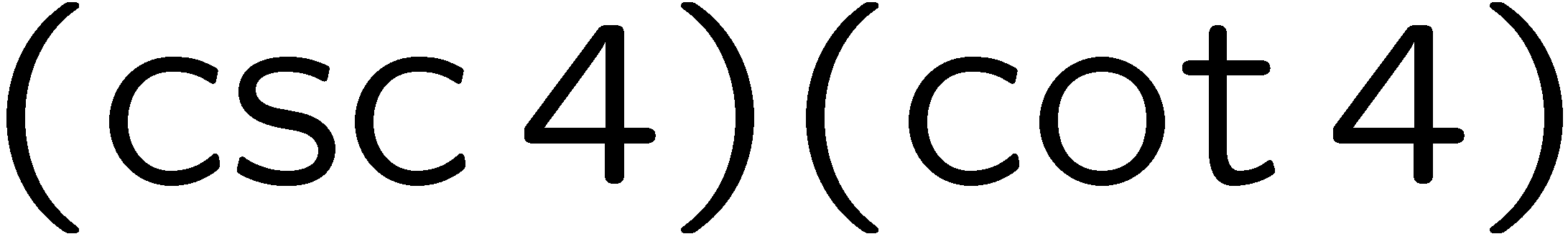 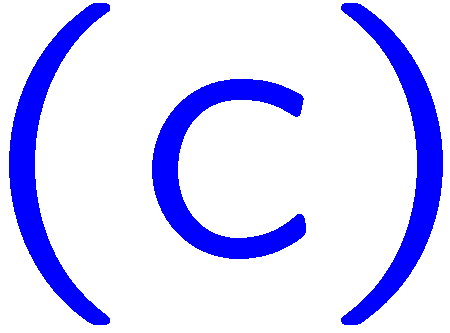 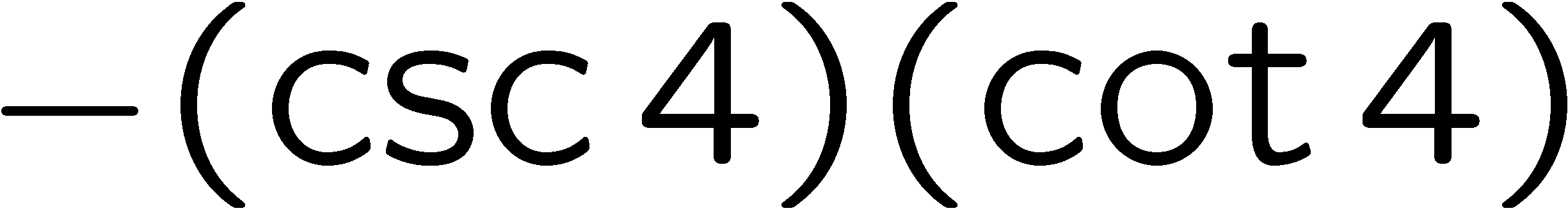 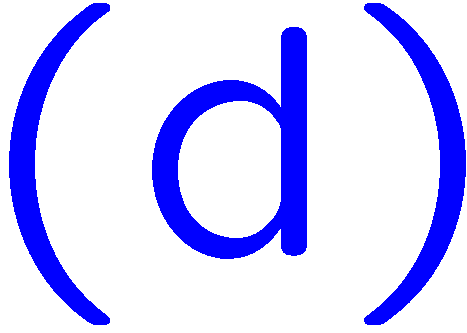 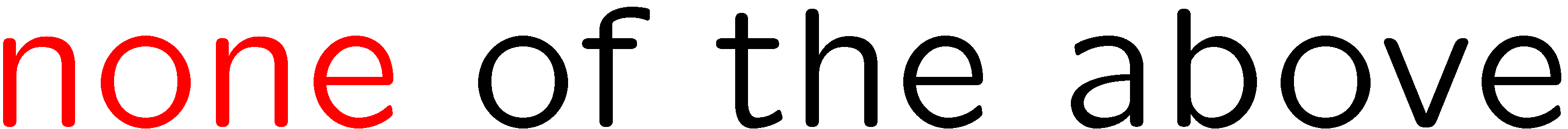 19
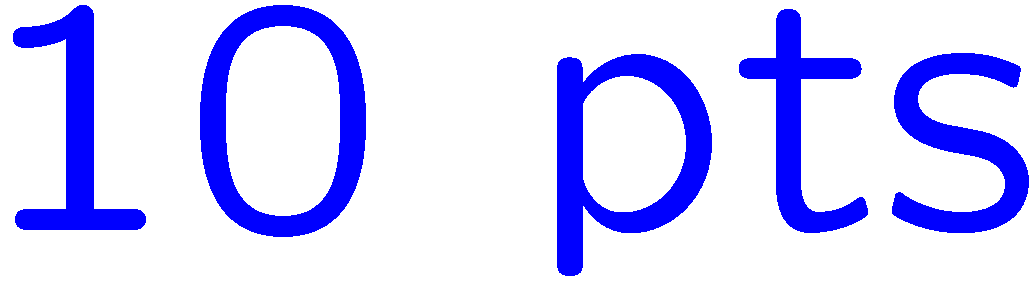 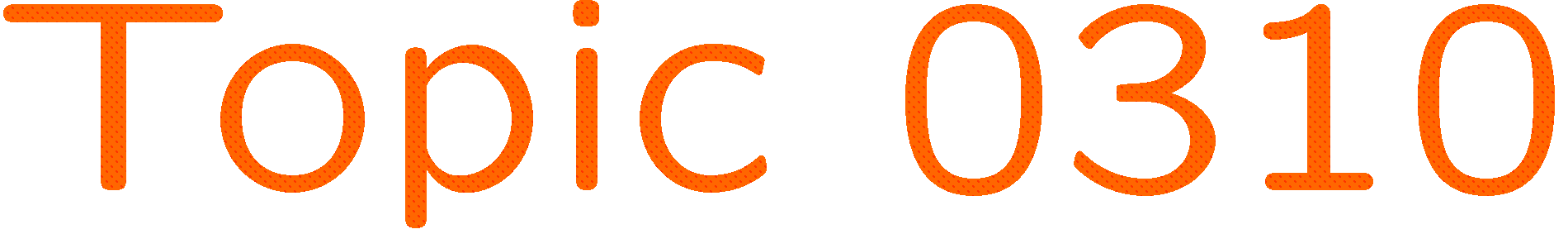 0 of 5
1+1=
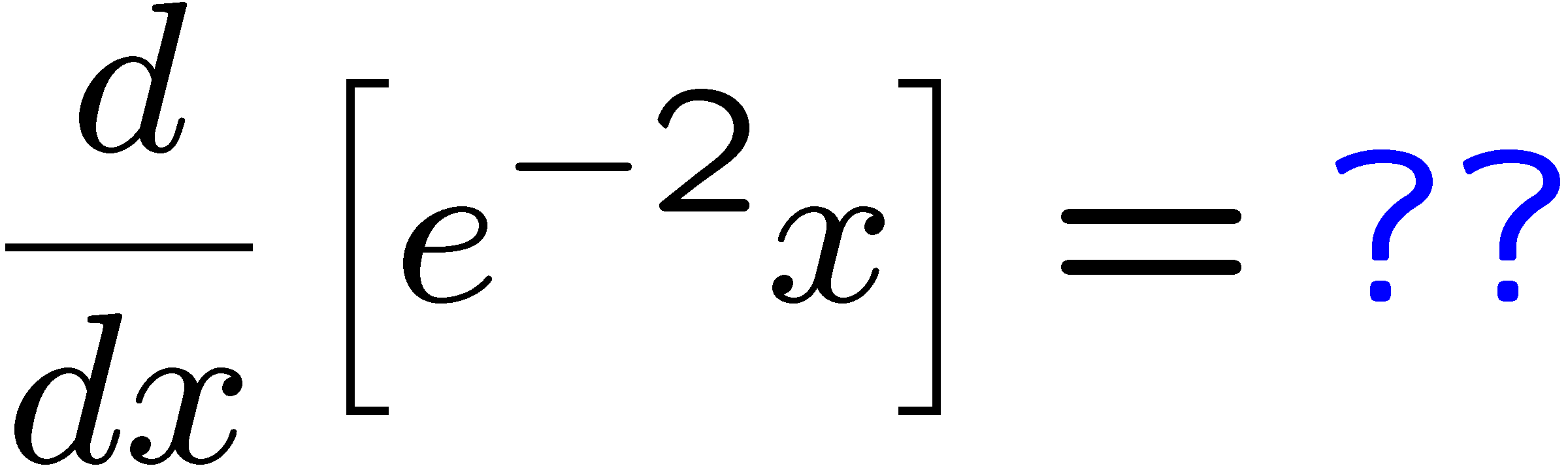 1
2
3
4
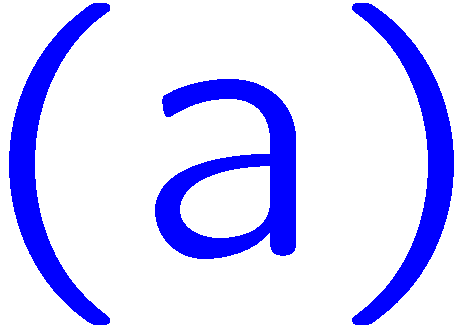 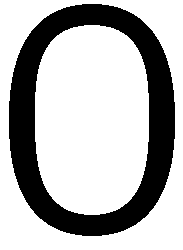 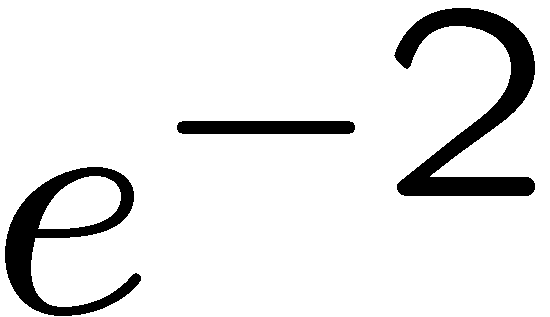 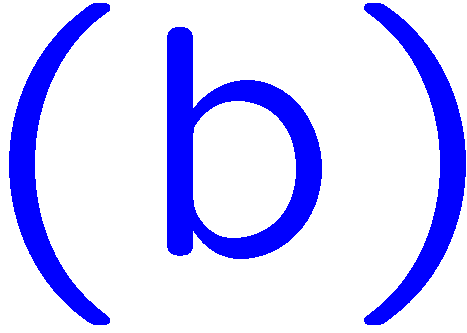 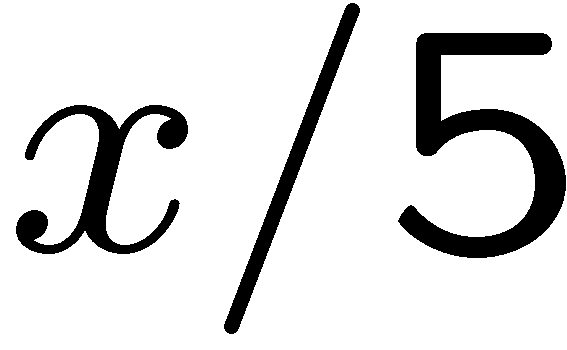 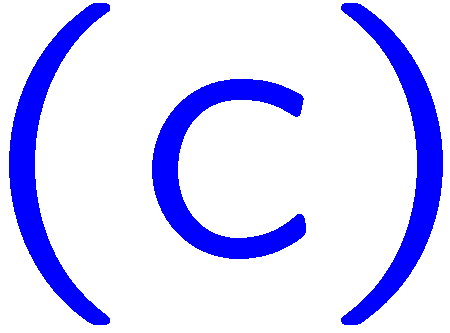 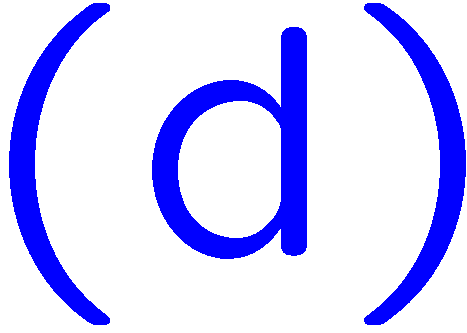 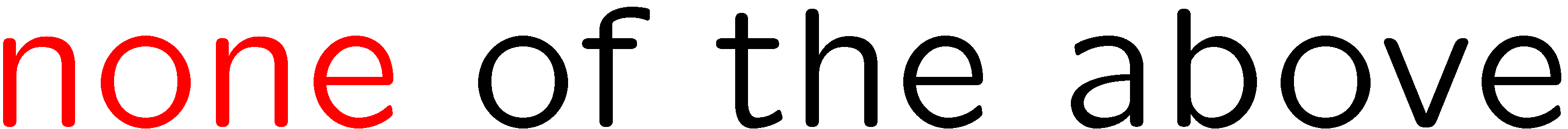 20
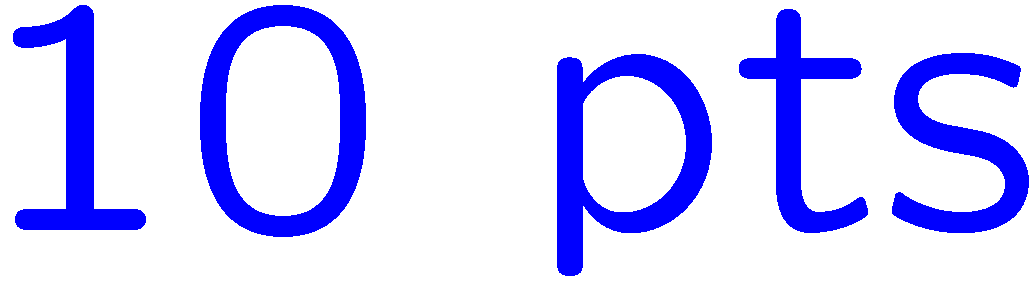 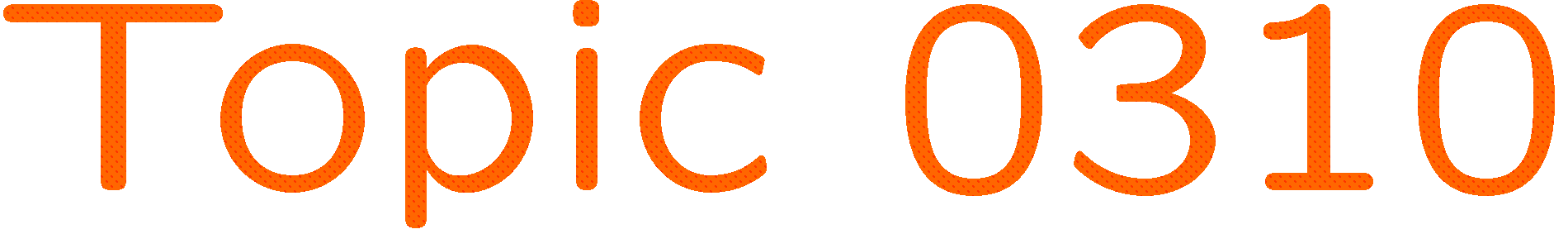 0 of 5
1+1=
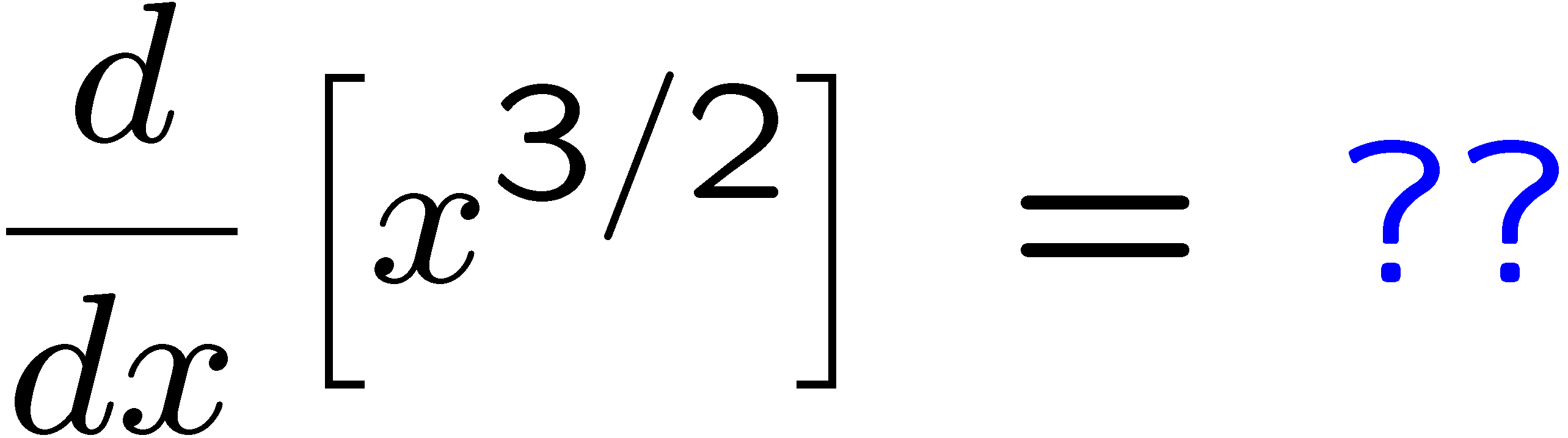 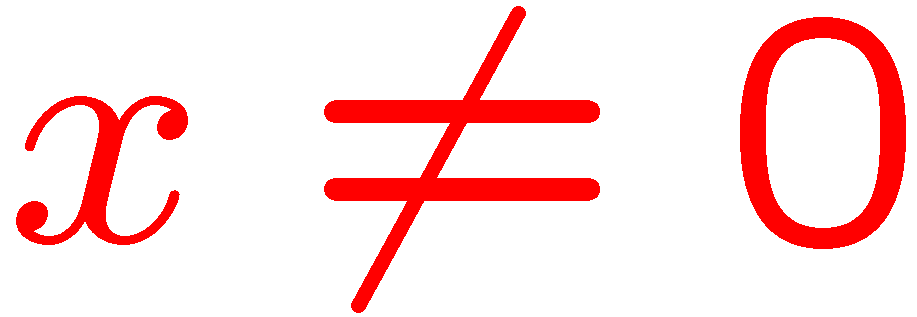 1
2
3
4
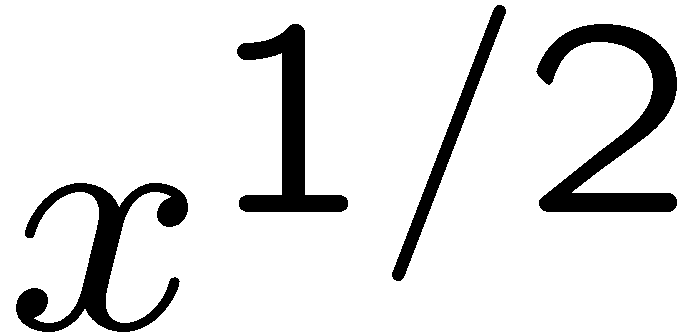 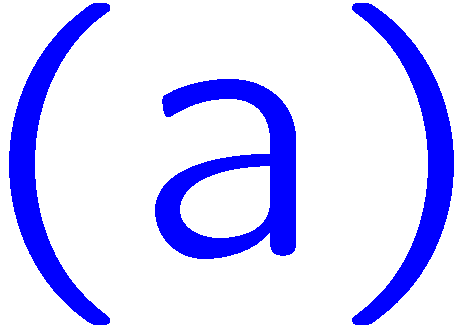 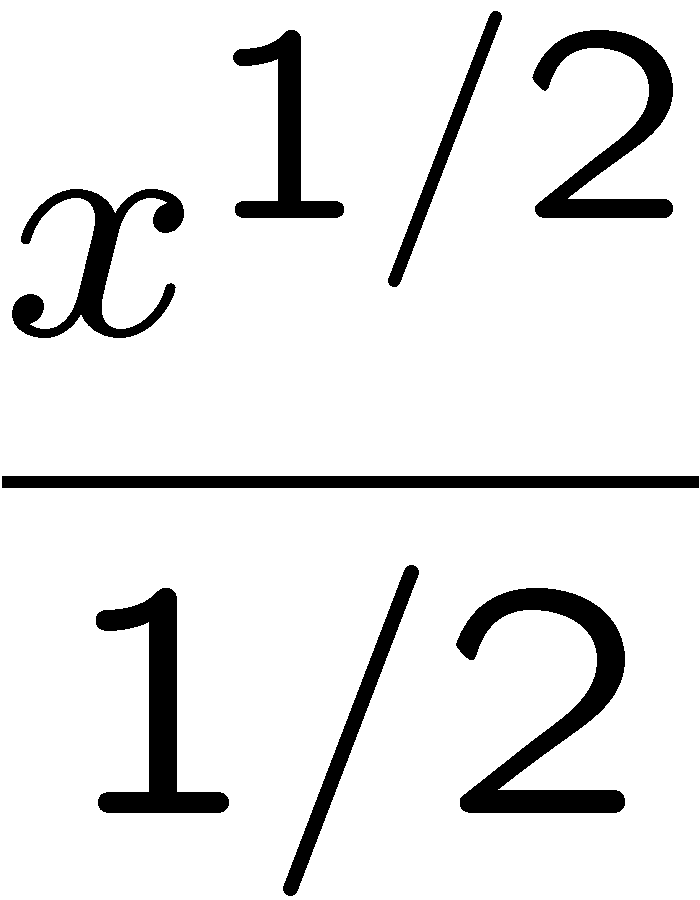 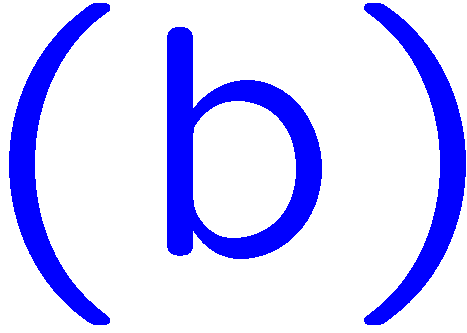 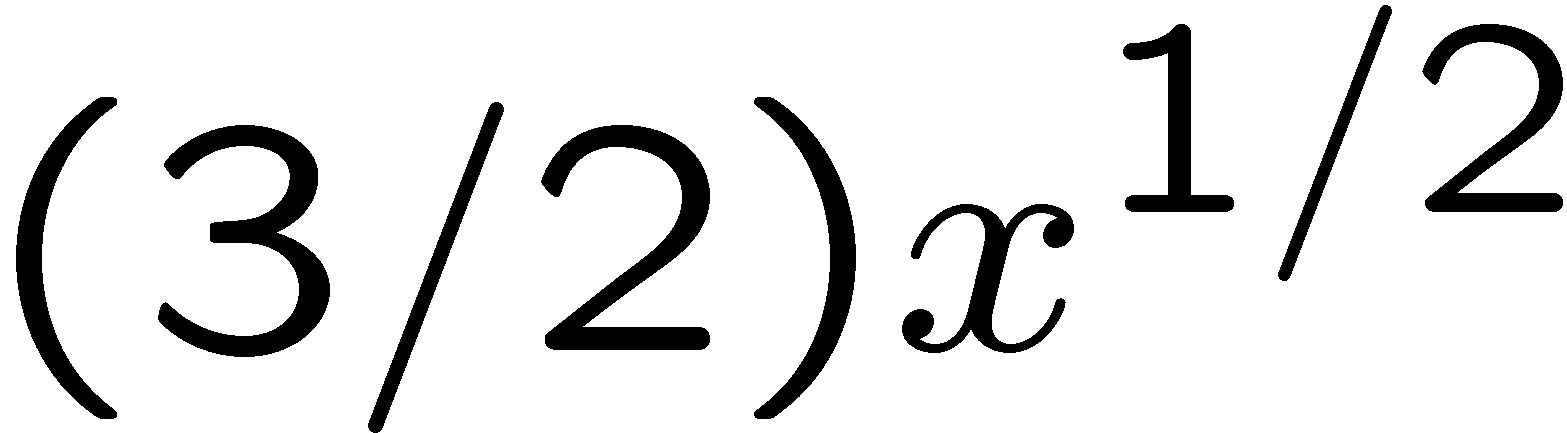 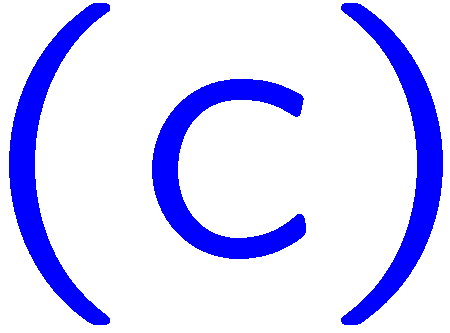 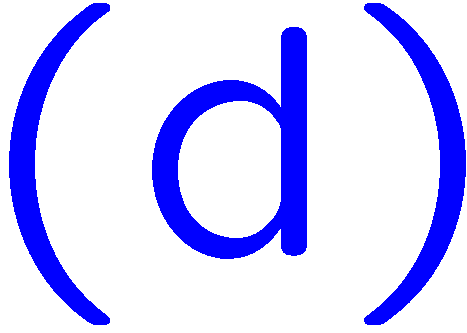 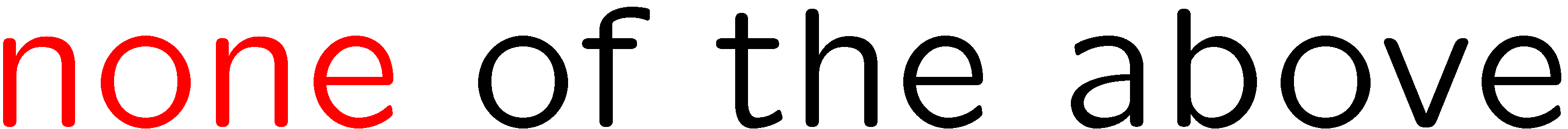 21
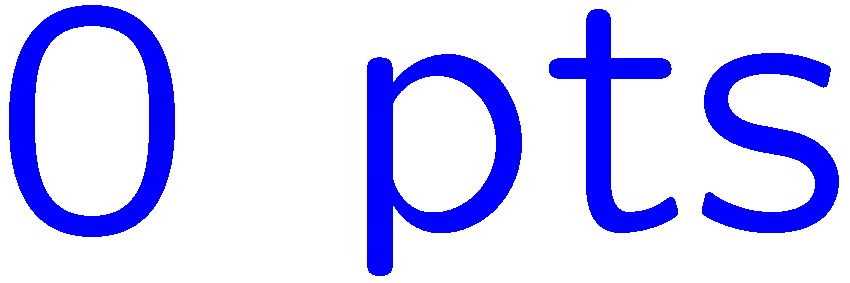 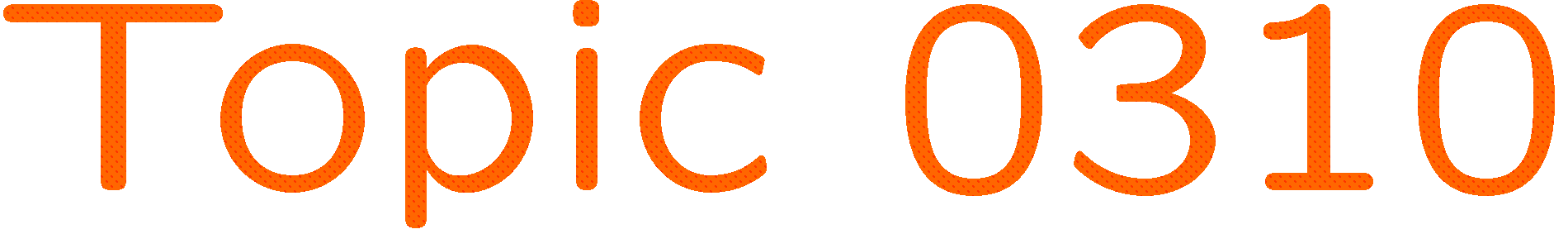 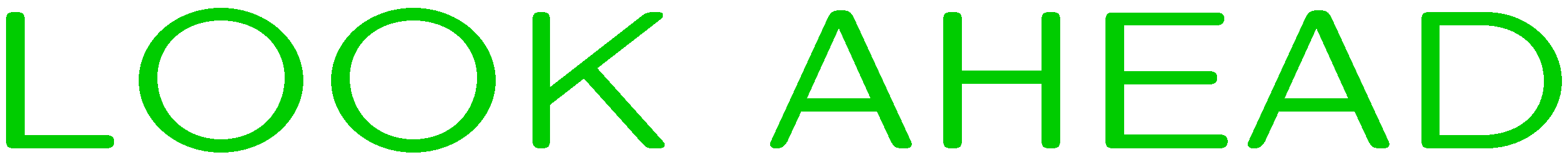 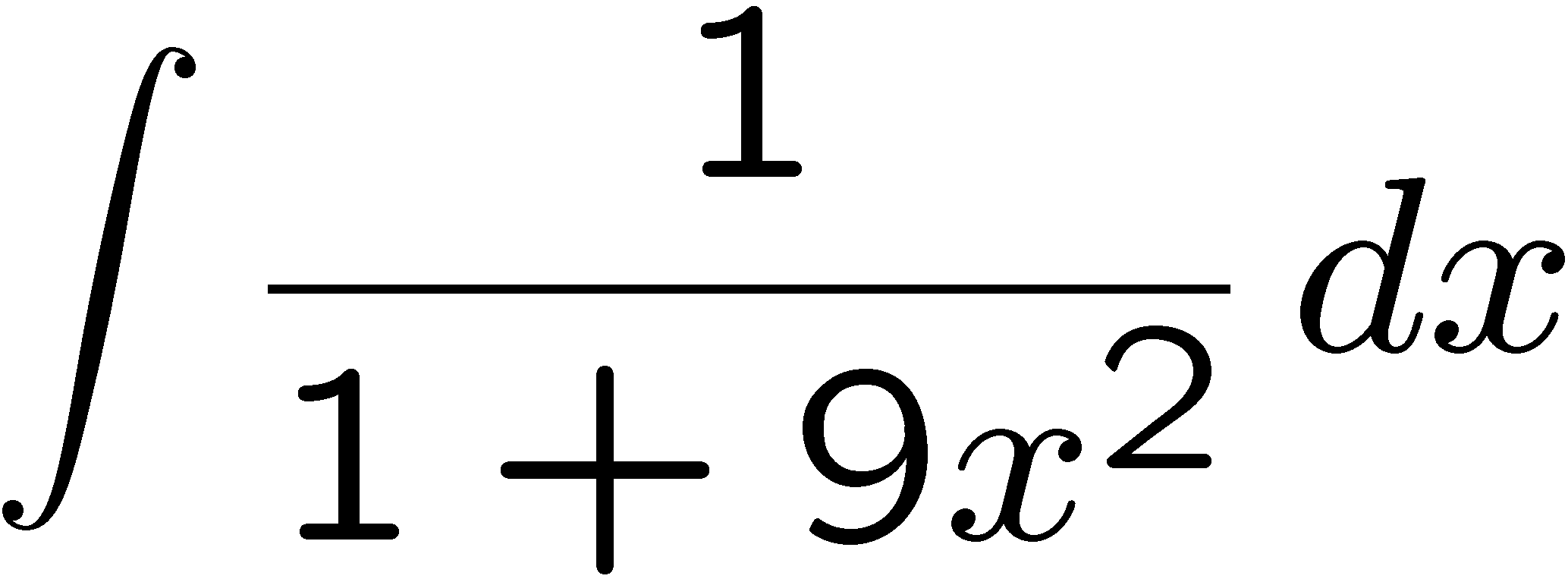 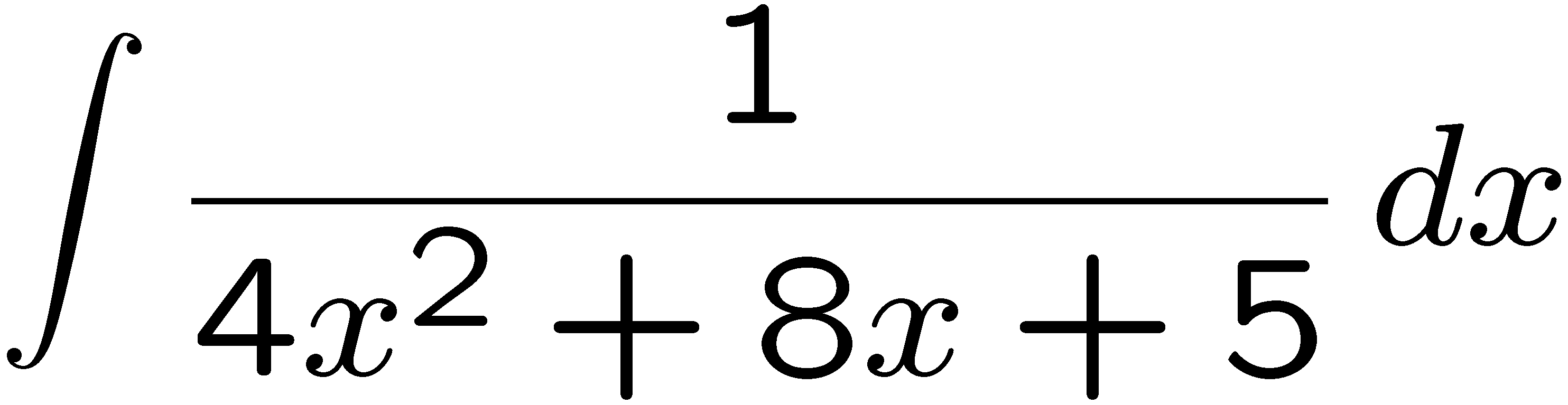 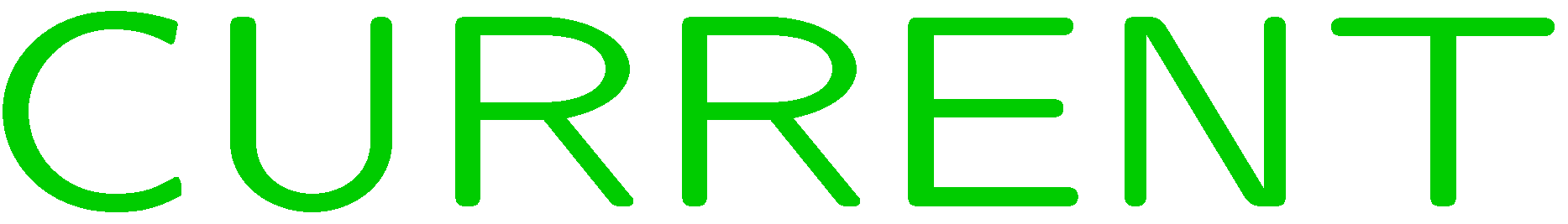 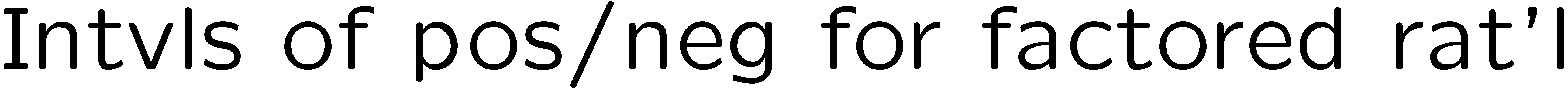 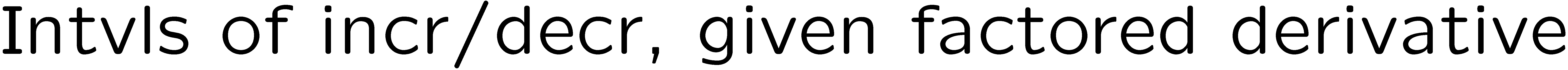 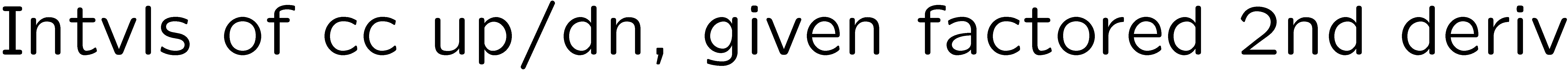 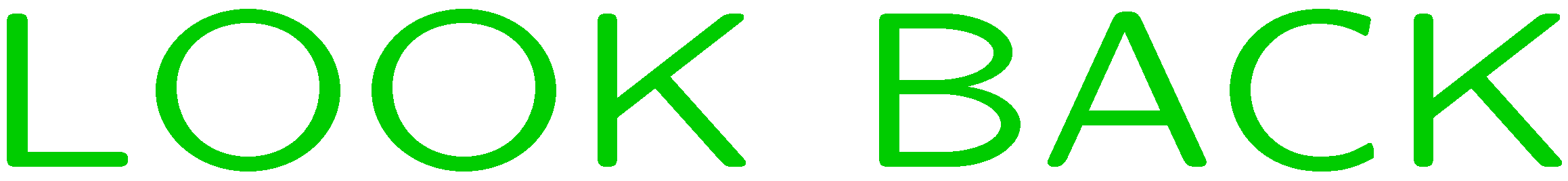 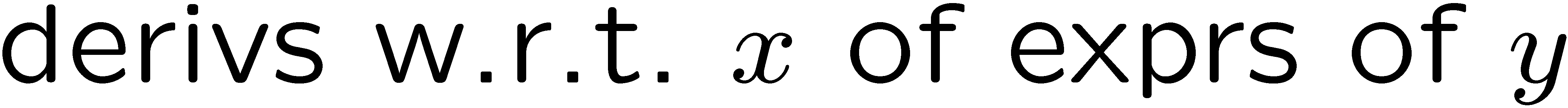 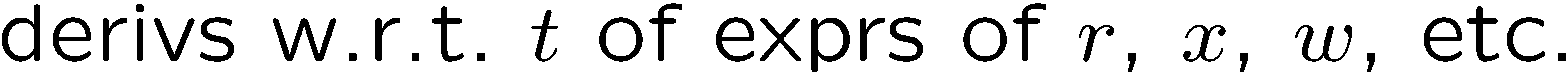 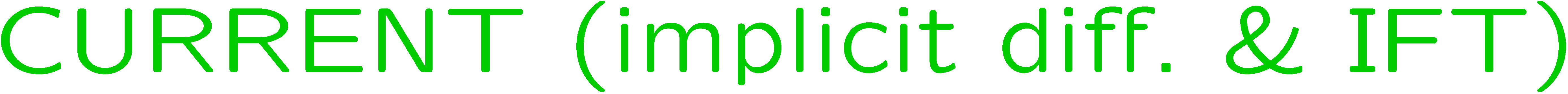 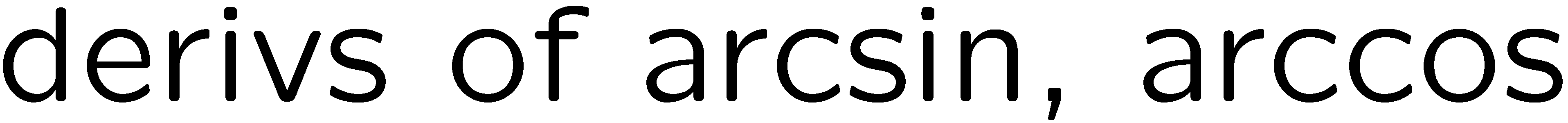 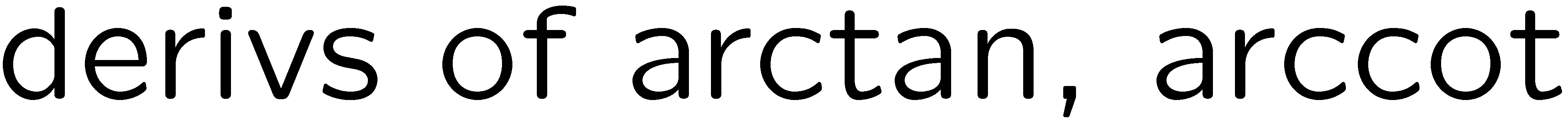 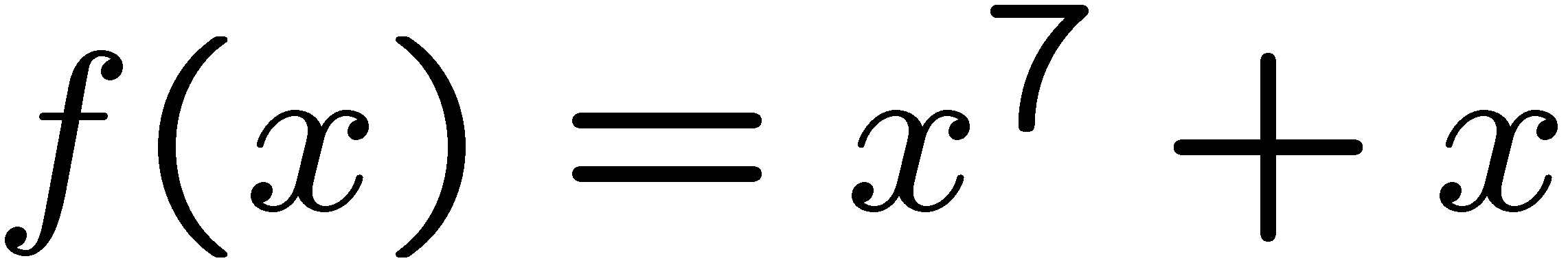 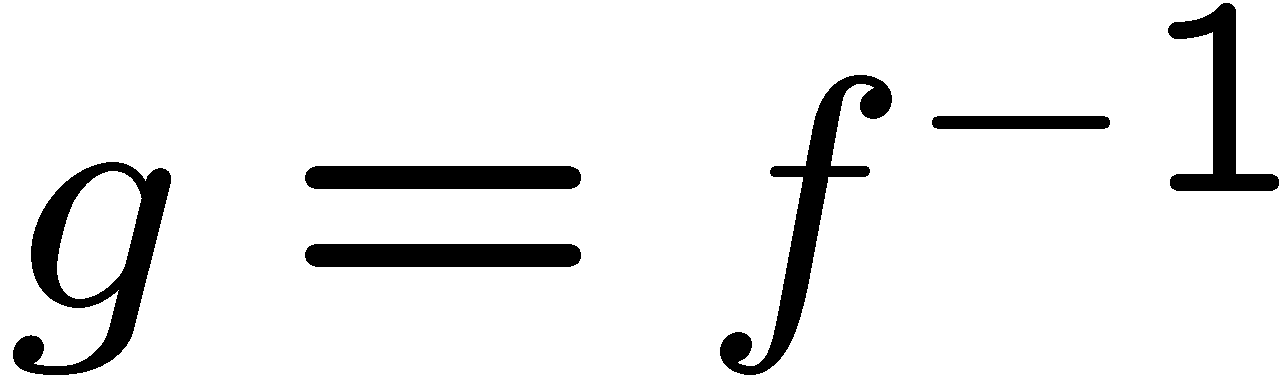 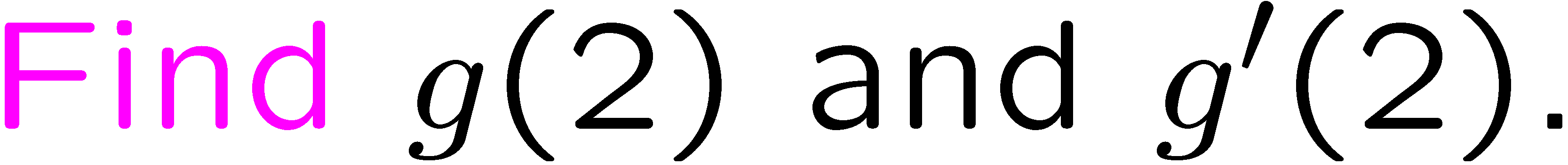 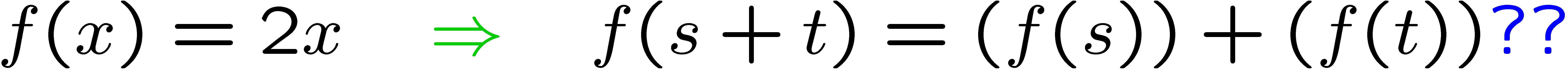 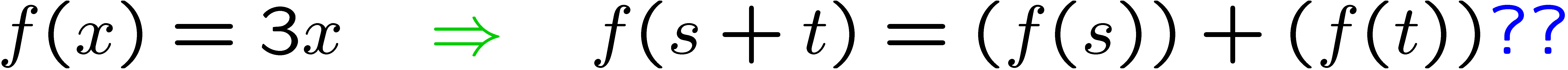 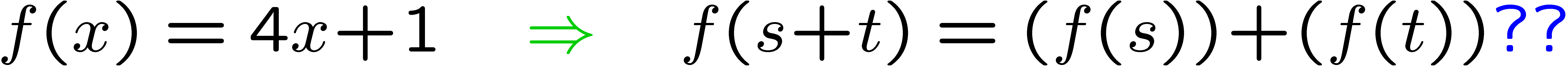 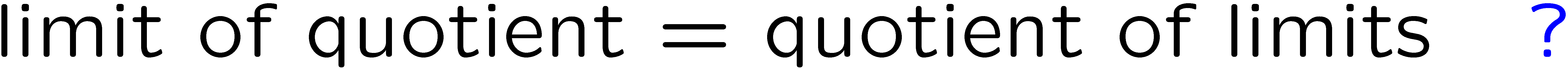 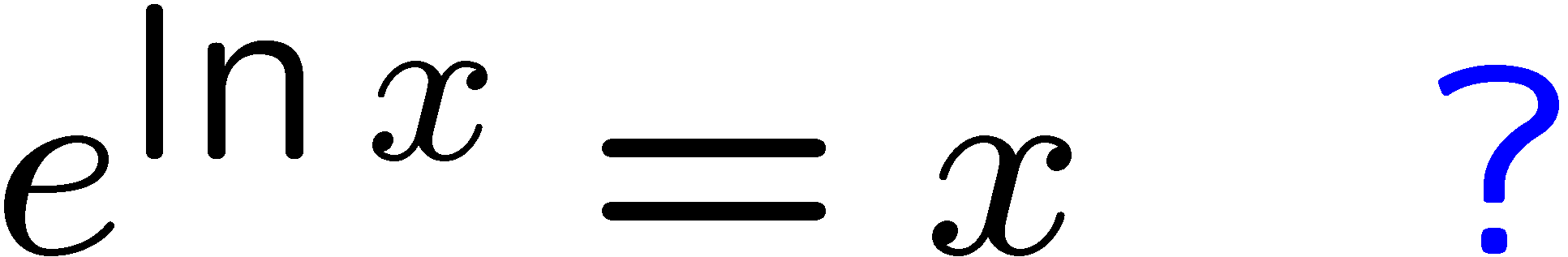 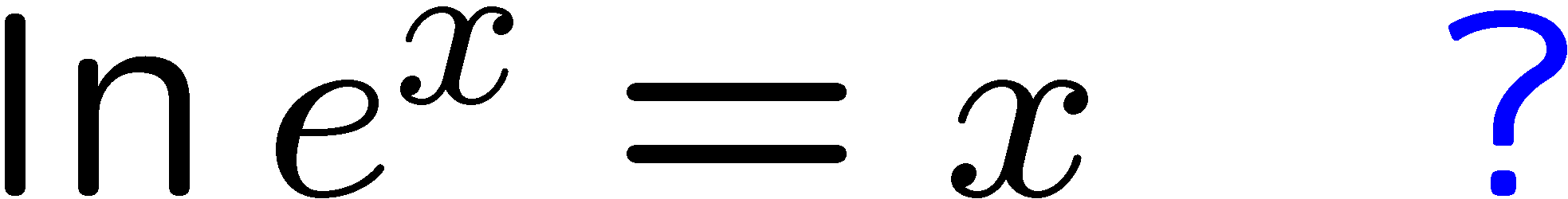 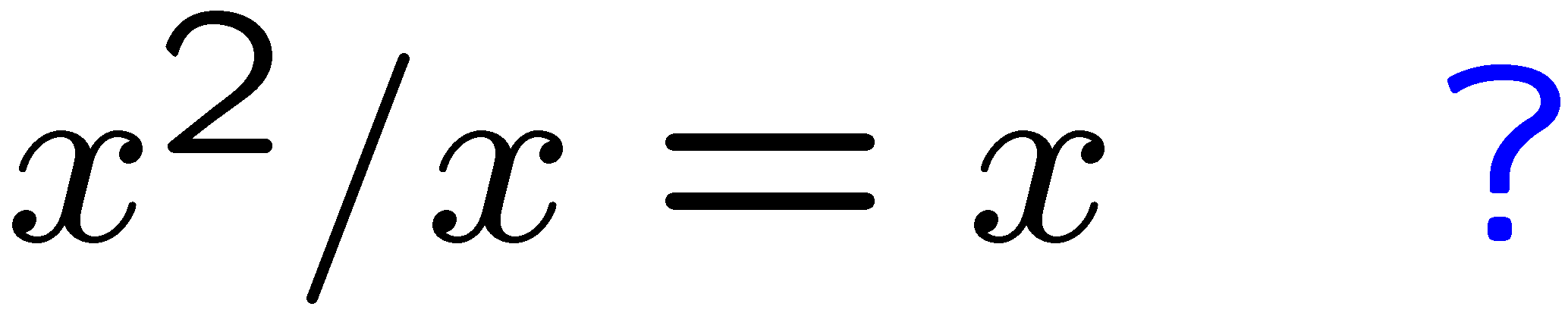 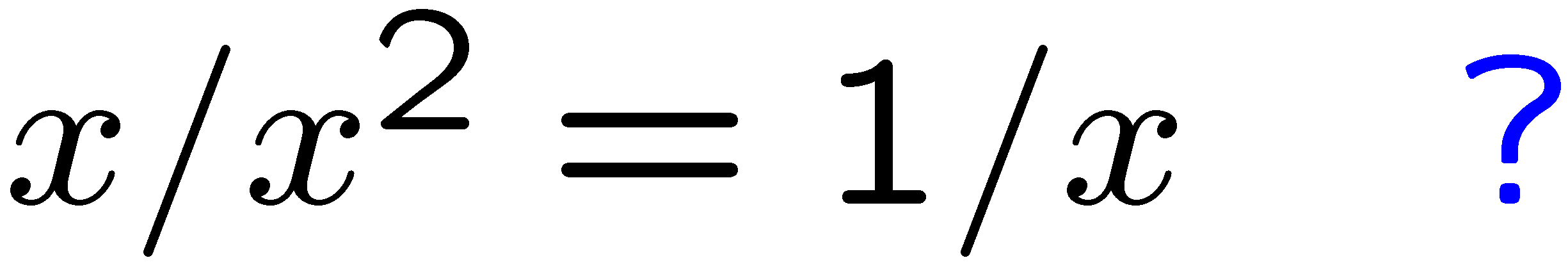 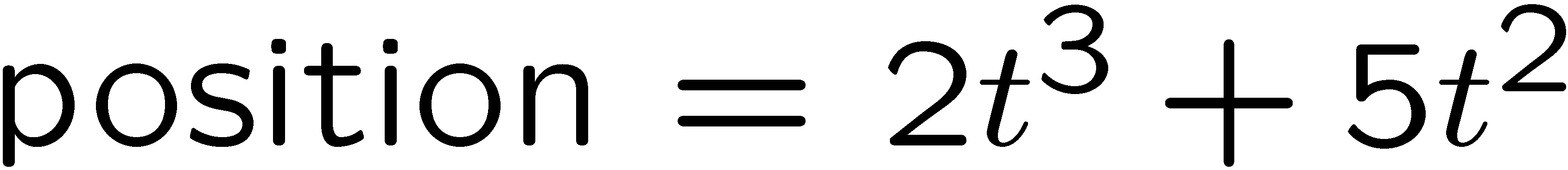 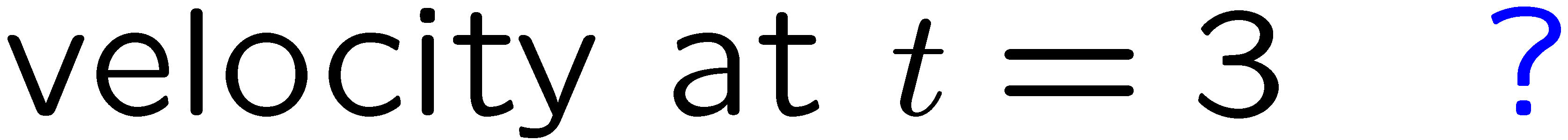 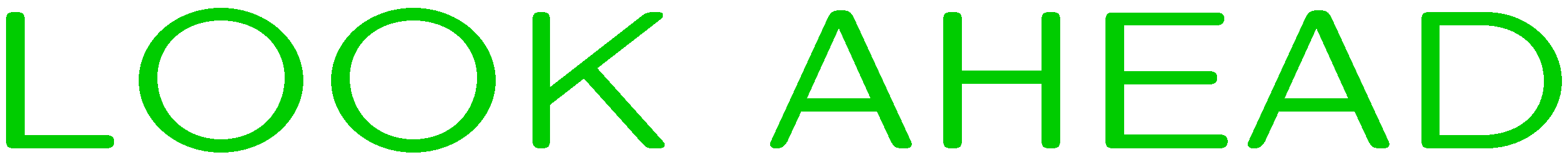 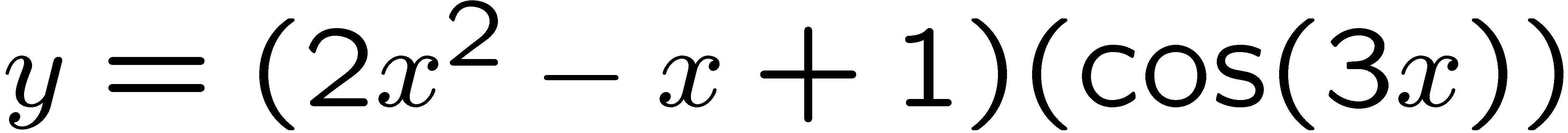 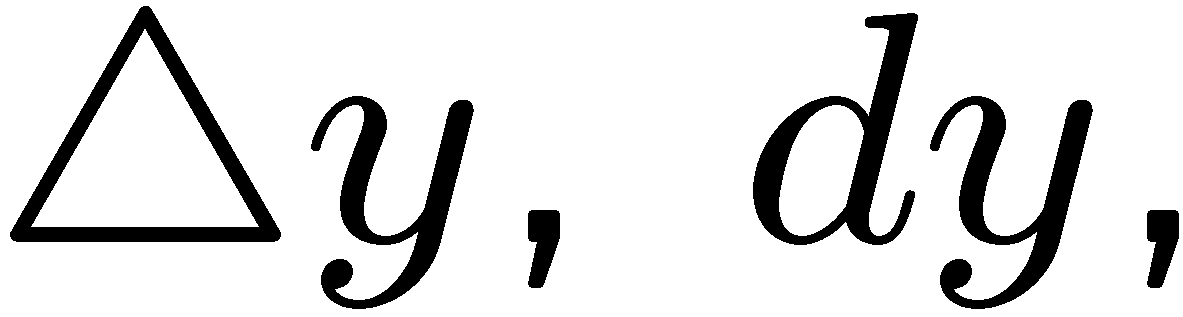 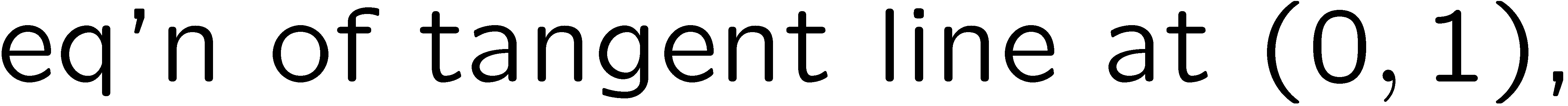 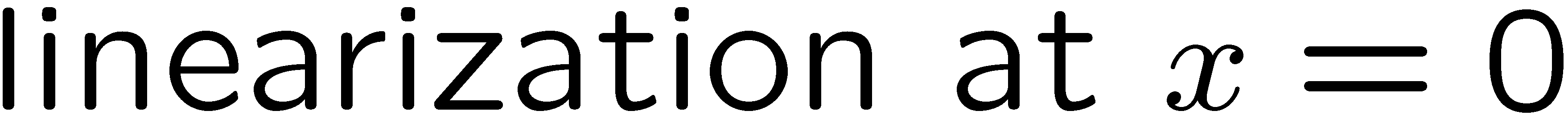 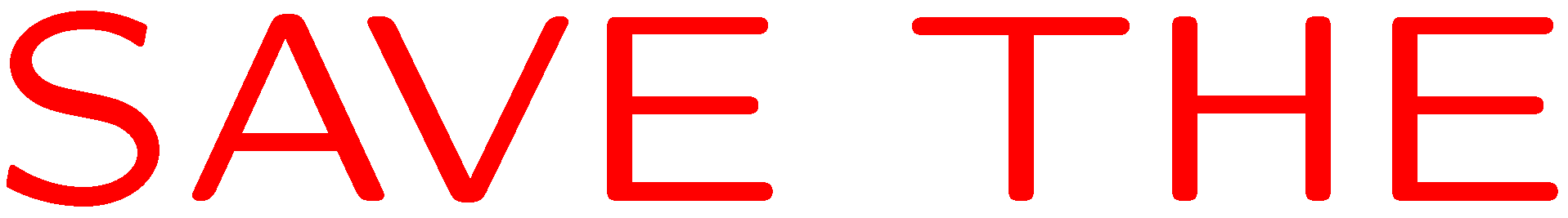 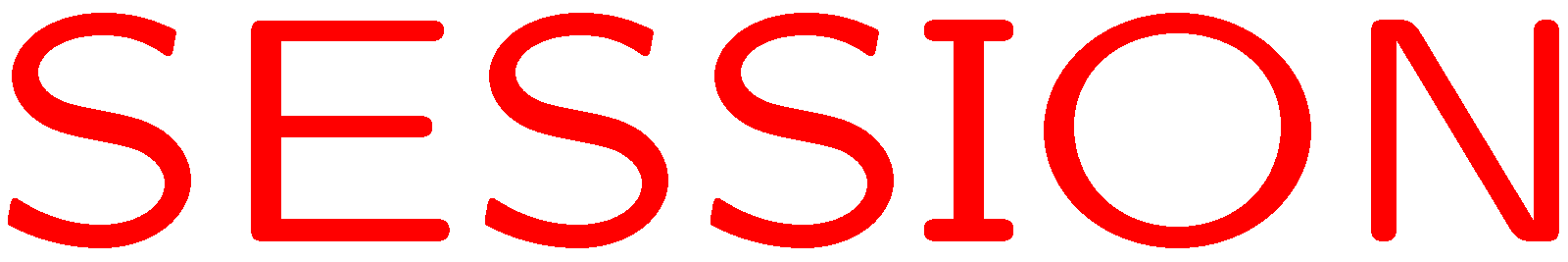 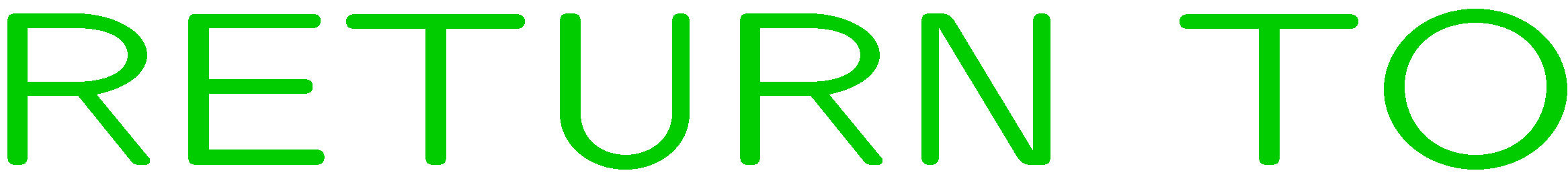 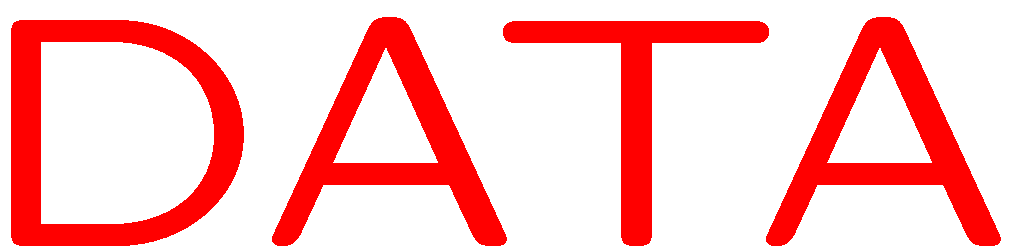 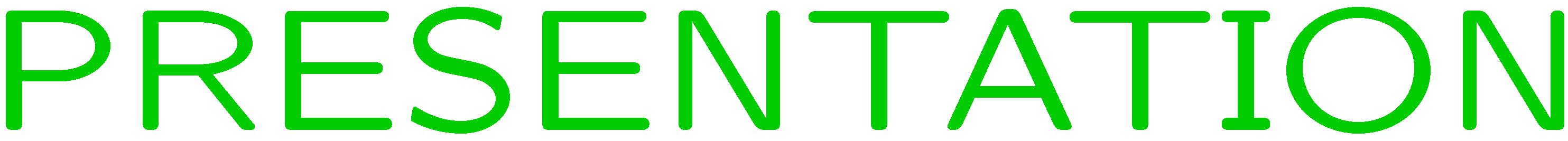